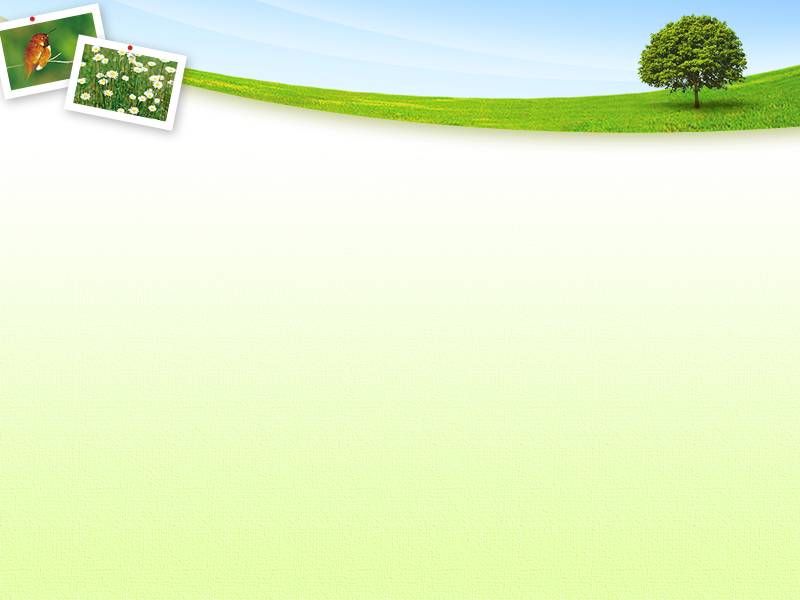 2013 – Год охраны окружающей среды
«…Нас прежнею лаской встречают
Долины, цветы и ручьи,
И звезды все так же сияют,
О том же поют соловьи…»
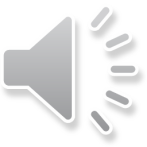 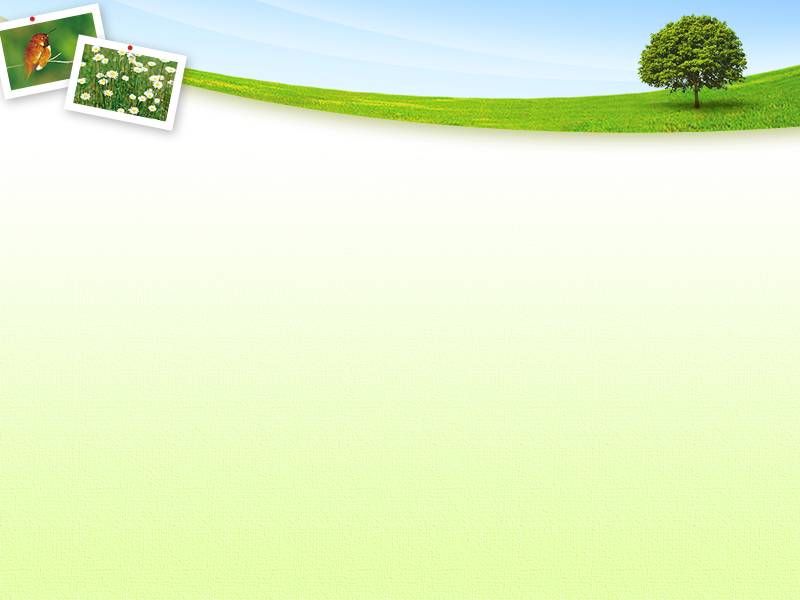 2013 – Год охраны окружающей среды
Предисловие
«Есть такое твердое правило, — сказал мне позднее Маленький принц. 
                                             — Встал поутру, умылся, привел себя в порядок — и сразу же 
                                             приведи в порядок свою  планету». 
 				                                              Антуан де Сент-Экзюпери

	Данный электронный фотоальбом посвящен Году охраны окружающей среды в России, объявленному  в  соответствии  с  Указом  Президента Российской Федерации В.В. Путина от  10 августа 2012 г. № 1157.	
	Охрана окружающей среды – система мер, направленных на обеспечение благоприятных и безопасных условий среды обитания и жизнедеятельности человека, предусматривающих сохранение и восстановление природных ресурсов с целью предупреждения прямого и косвенного отрицательного воздействия результатов деятельности человека на природу и здоровье людей.
	В условиях научно-технического прогресса и интенсификации промышленного производства проблемы охраны окружающей среды стали одной из важнейших общегосударственных задач, решение которых неразрывно связано с охраной здоровья людей. Долгие годы процессы ухудшения окружающей среды были обратимыми, т.к. затрагивали лишь ограниченные участки, отдельные районы и не носили глобального характера, поэтому эффективные меры по защите среды обитания человека практически не принимались. В последние же 20–30 лет в различных районах Земли начали появляться необратимые изменения природной среды или возникать опасные явления. В связи с массированным загрязнением окружающей среды вопросы ее охраны из региональных, внутригосударственных выросли в международную, общепланетарную проблему. Все развитые государства определили охрану окружающей среды одним из наиболее важных аспектов борьбы человечества за выживание.
	При подготовке фотоальбома использованы фотодокументы, хранящиеся в фондах Государственного исторического архива Чувашской Республики, материалы Чувашской энциклопедии, фотографии с официального сайта Министерства природных ресурсов и экологии Чувашской Республики (http://www.minpriroda.cap.ru/) и национального природного парка «Чăваш вăрманĕ» (http://npark21.ru/).
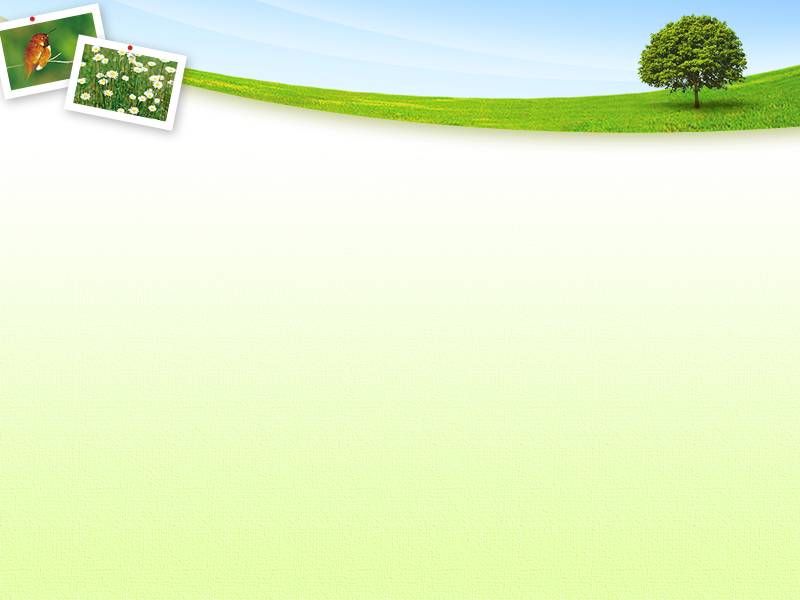 2013 – Год охраны окружающей среды
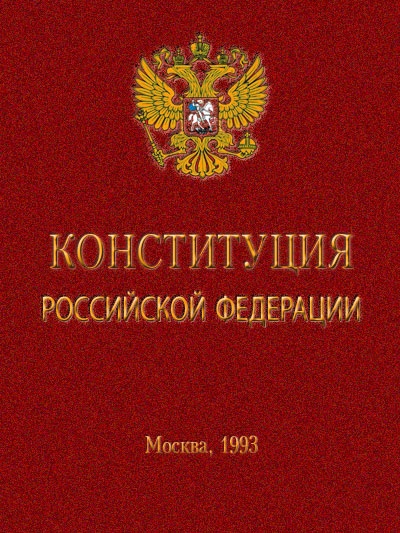 Статья 58 
Каждый обязан сохранять природу и окружающую среду, бережно относиться к природным богатствам.
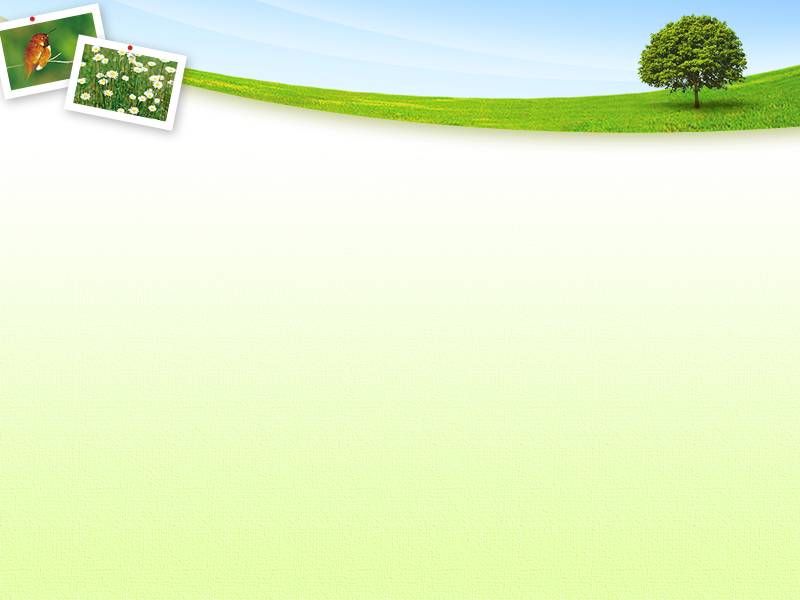 2013 – Год охраны окружающей среды
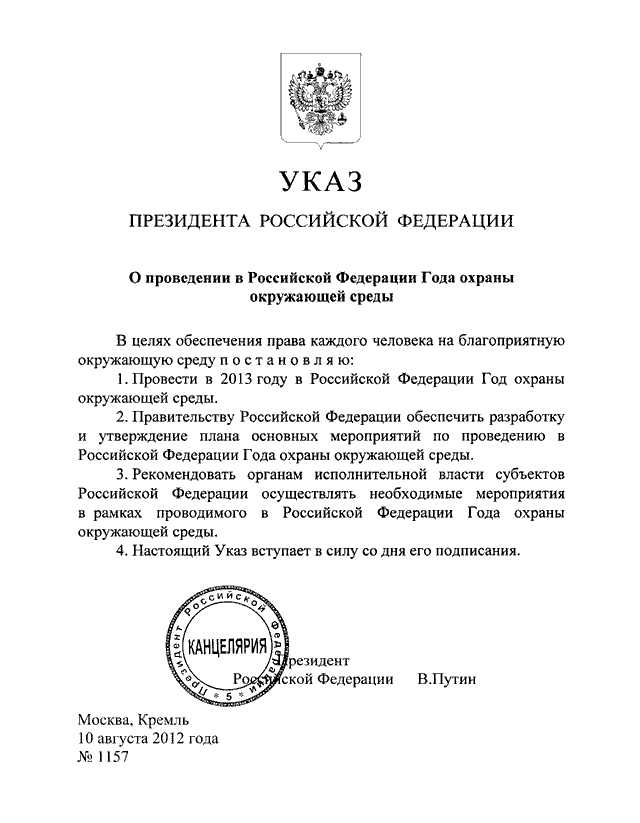 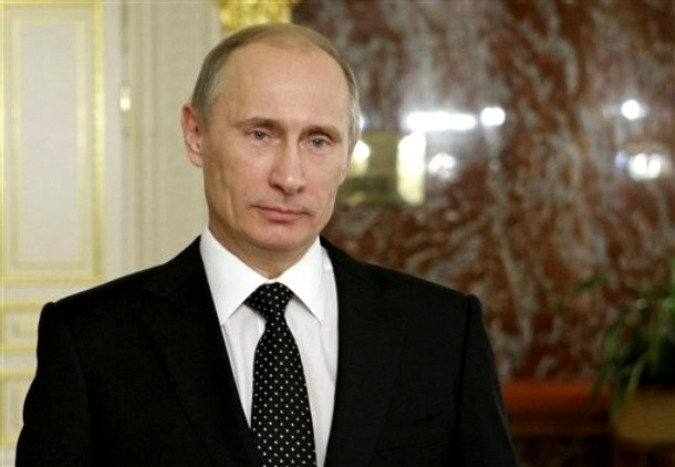 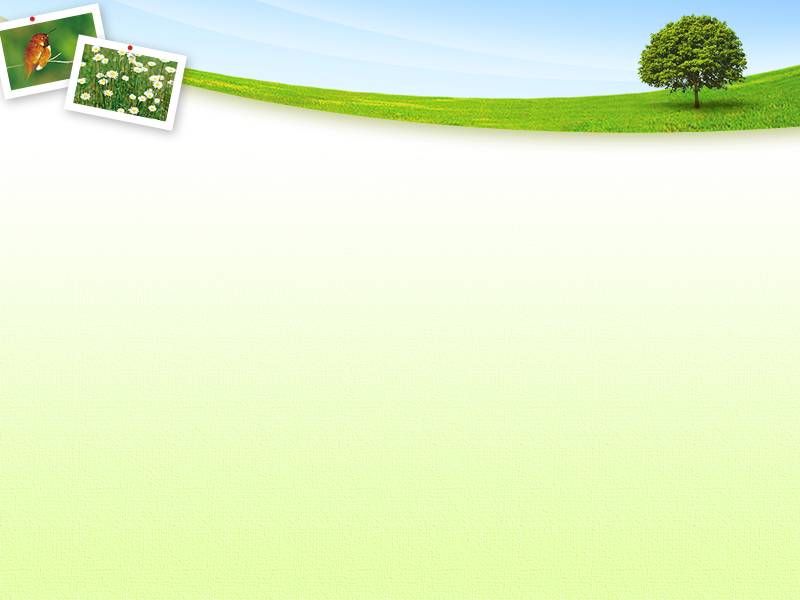 2013 – Год охраны окружающей среды
Раздел I. 
ЖИВОПИСНЫЕ  УГОЛКИ ЧУВАШИИ
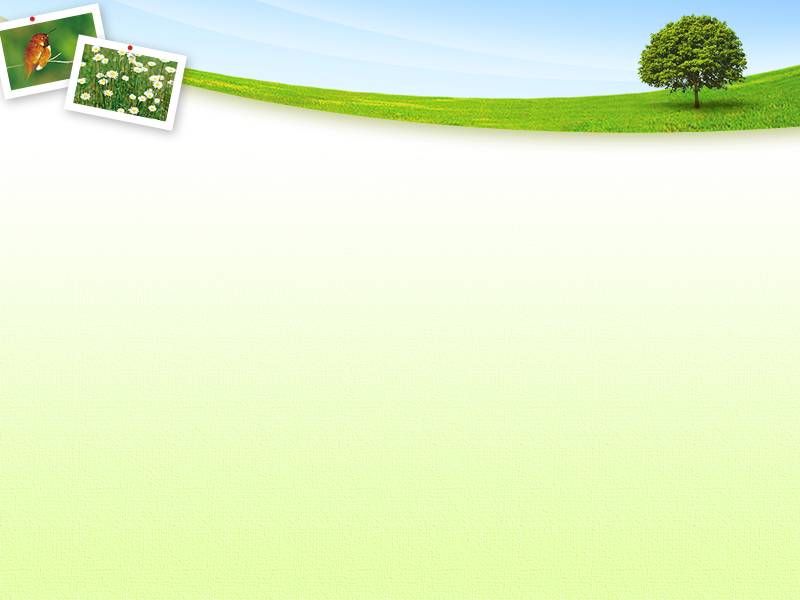 2013 – Год охраны окружающей среды
Чувашия занимает северное окончание Приволжской возвышенности. Река Волга делит республику на 2 резко отличающиеся рельефом части – возвышенную правобережную, расположенную в Свияжско-Сурском междуречье, и низменную левобережную, занимающую 2% территории республики и расположенную в пределах Марийской низины. 
	Экологическая обстановка в республике достаточно благополучная, для её улучшения разработана Республиканская целевая программа «Повышение экологической безопасности в Чувашской Республике на 2010–2015 годы». 
	В Чувашии создана сеть особо охраняемых природных территорий (ООПТ): 3 федерального и 95 республиканского значения. Общая площадь территорий федерального значения составляет 34,6 тыс. га, республиканского – 48,8 тыс. га, площадь их охранных зон – более 50 тыс. га. ООПТ мест. значения занимают 2,6 тыс. га. 
	ООПТ федерального значения являются Государственный природный заповедник «Присурский» (9,2 тыс. га), Национальный парк «Чăваш вăрманĕ» (25,2 тыс. га) и Чебоксарский  филиал учреждения РАН Главного ботанического сада им. Н.В. Цицина (0,17 тыс. га).
	К ООПТ республиканского значения относятся 67 памятников природы (общая площадь 6,6 тыс. га), 18 государственных природных заказников (33,9 тыс. га), 5 лесных генетических резерватов (1,0 тыс. га), 1 округ санитарной охраны (0,3 тыс. га), 1 этноприродный парк (7,0 тыс. га) (на 1 августа 2011).
	Особо охраняемой природной акваторией в Чувашской Республике являются 4-километровая запретная зона на р. Волга, расположенная на нижнем бьефе за плотиной Чебоксарского водохранилища, где запрещена рыбная ловля и введены определённые ограничения хозяйственной деятельности, а также речки Люля и Бездна. На особо охраняемых природных территориях и акваториях осуществляется комплекс мероприятий по изучению и сохранению биологического разнообразия.

 Чувашская энциклопедия. Чебоксары, 2006.
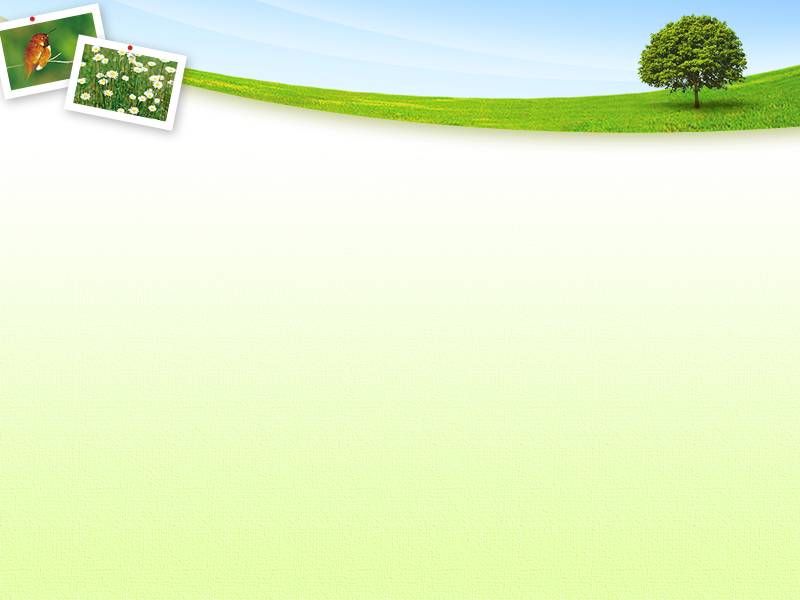 2013 – Год охраны окружающей среды
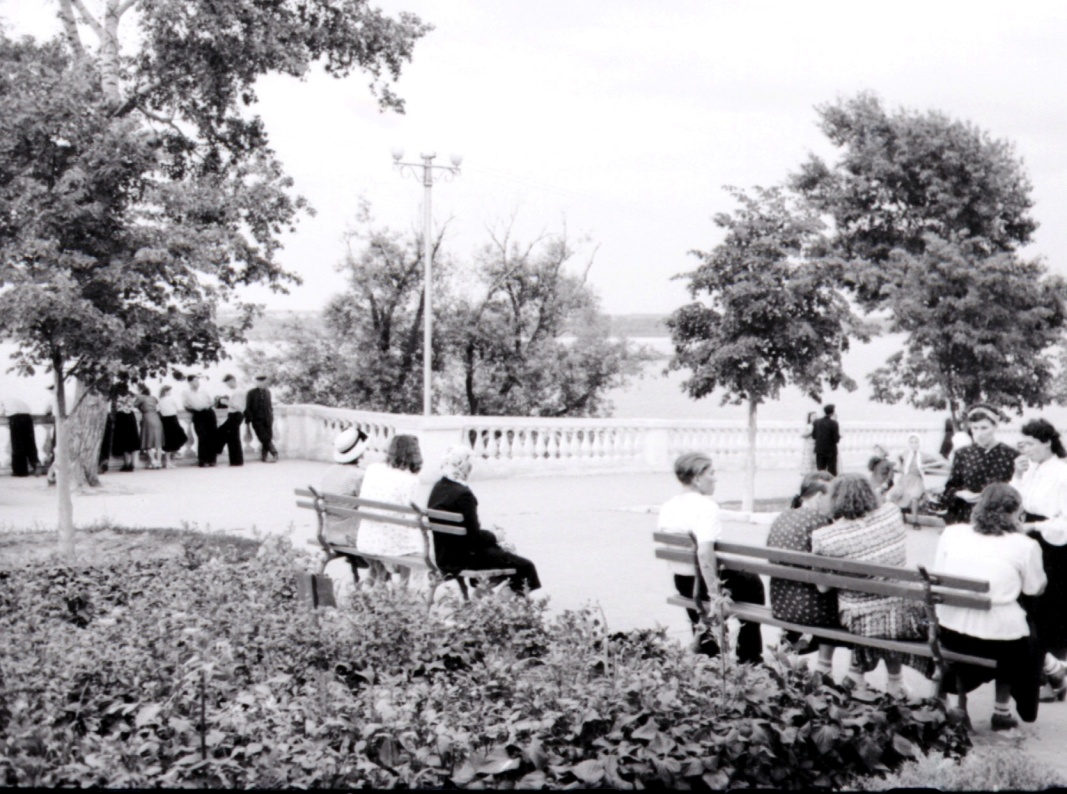 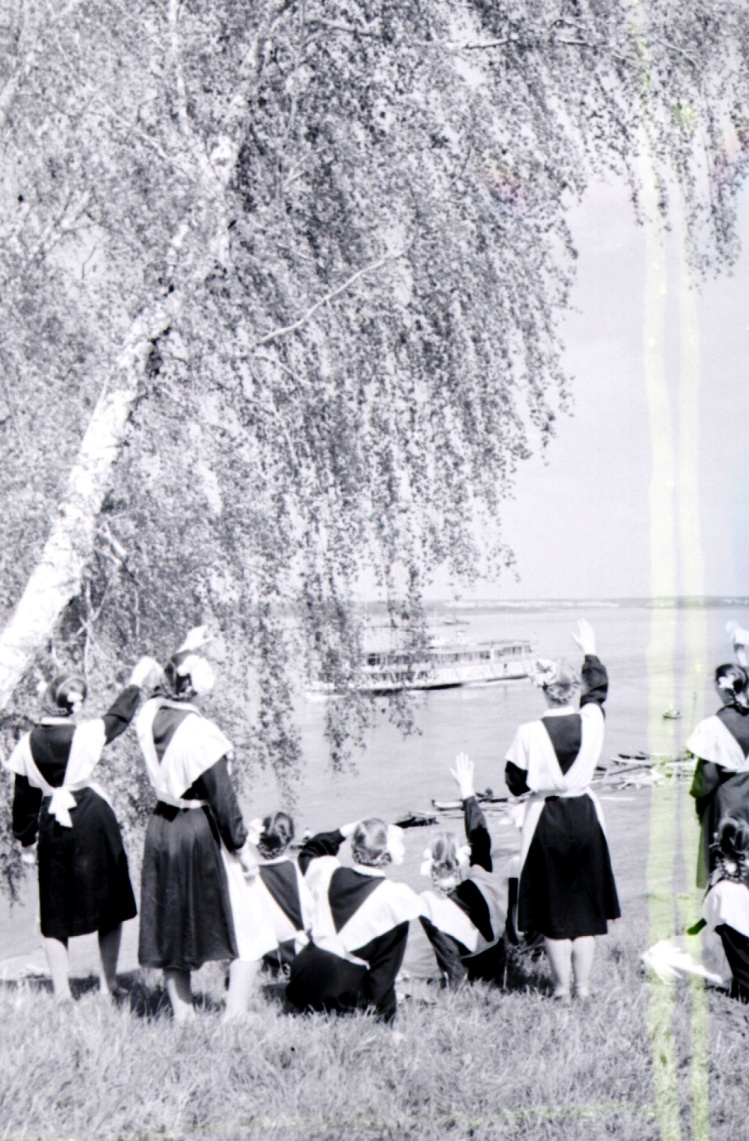 Сквер на набережной Волги. 1954 г.
ГИА ЧР. Коллекция фотодокументов. № 2926
Фотоэтюд. На Волге у Чебоксар. 1958 г.
ГИА ЧР. Коллекция фотодокументов. № 373773
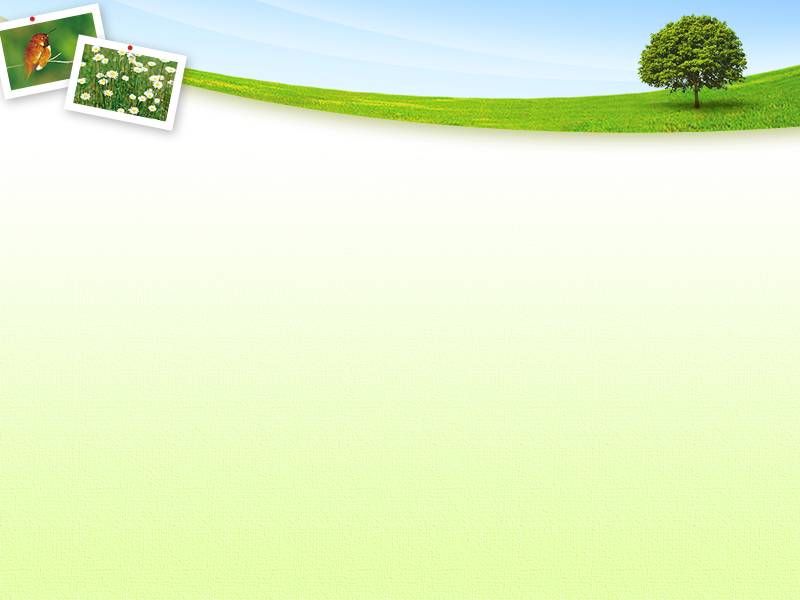 2013 – Год охраны окружающей среды
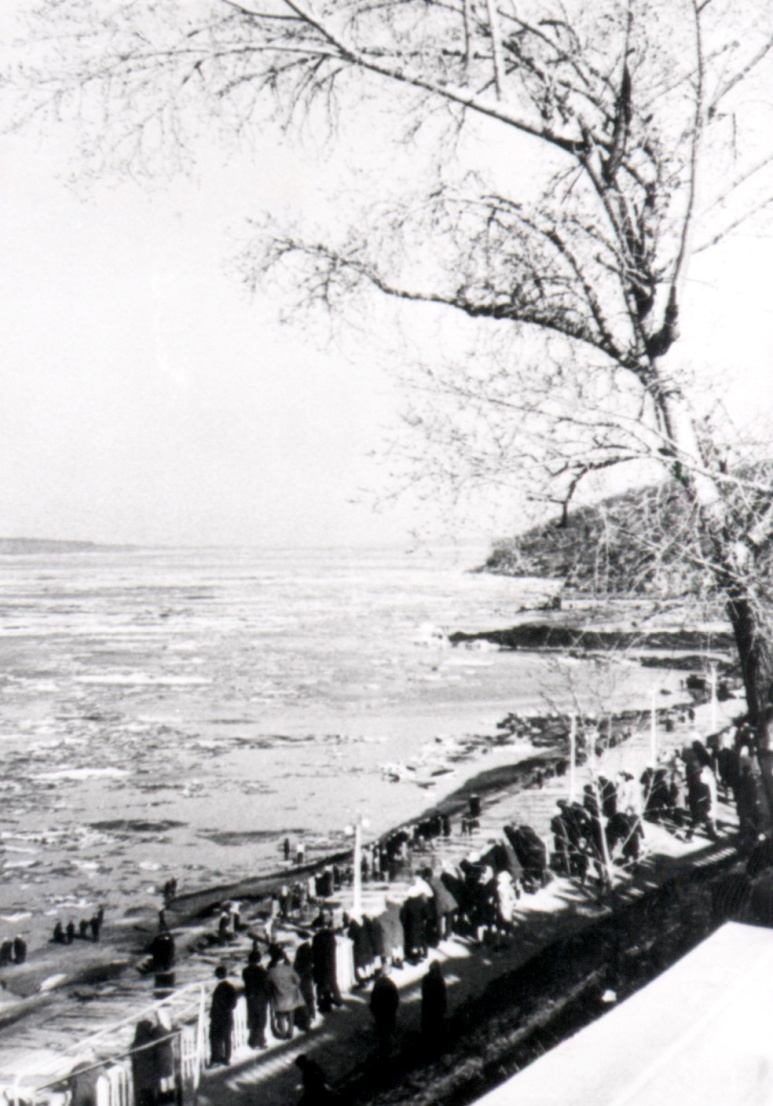 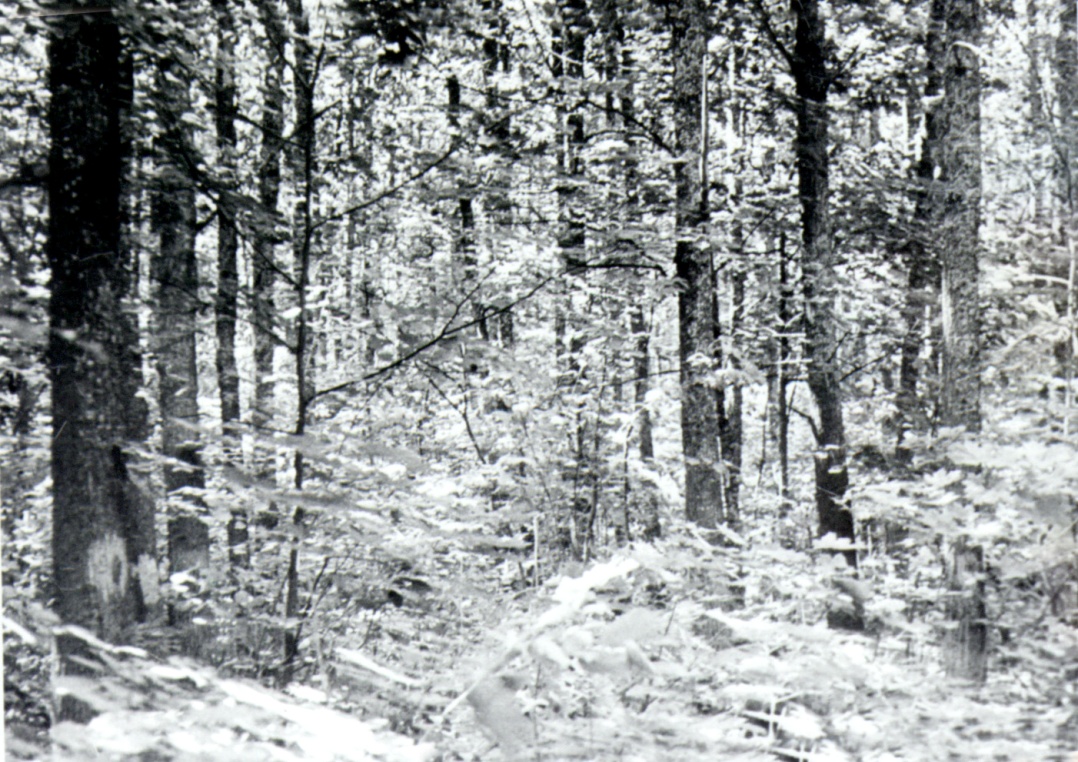 Знаменитые дубовые рощи Чувашии. 1964 г. 
ГИА ЧР. Коллекция фотодокументов. № 02975
Ледоход на Волге. 1968 г.
ГИА ЧР. Коллекция фотодокументов. № 02975
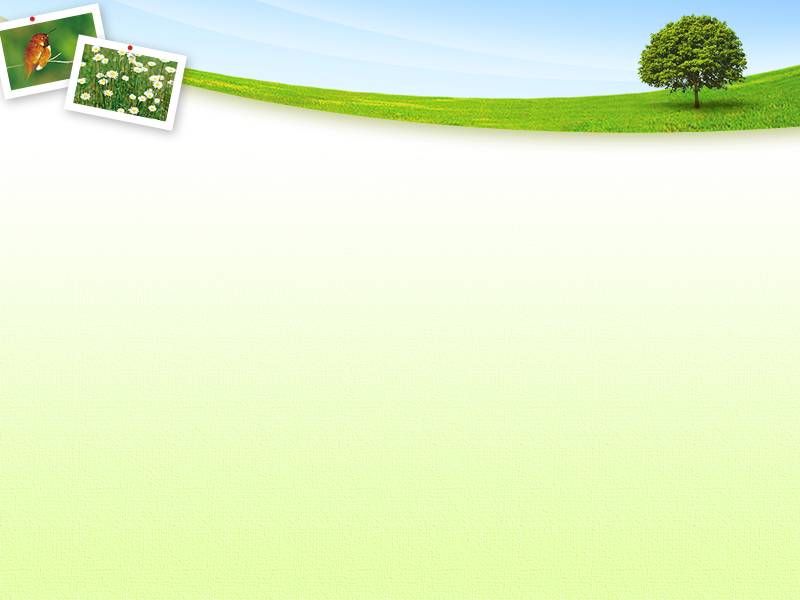 2013 – Год охраны окружающей среды
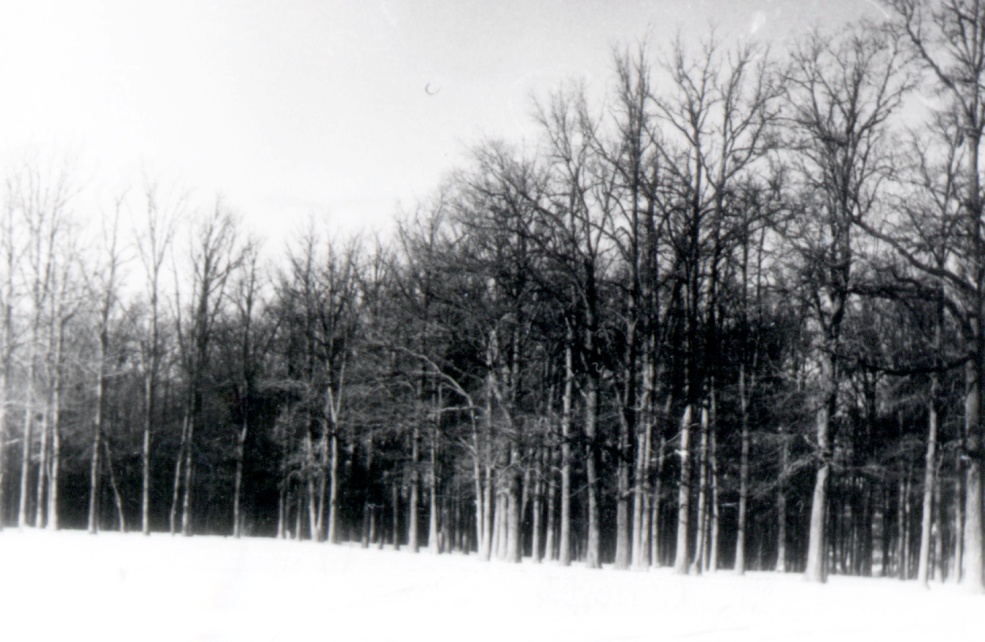 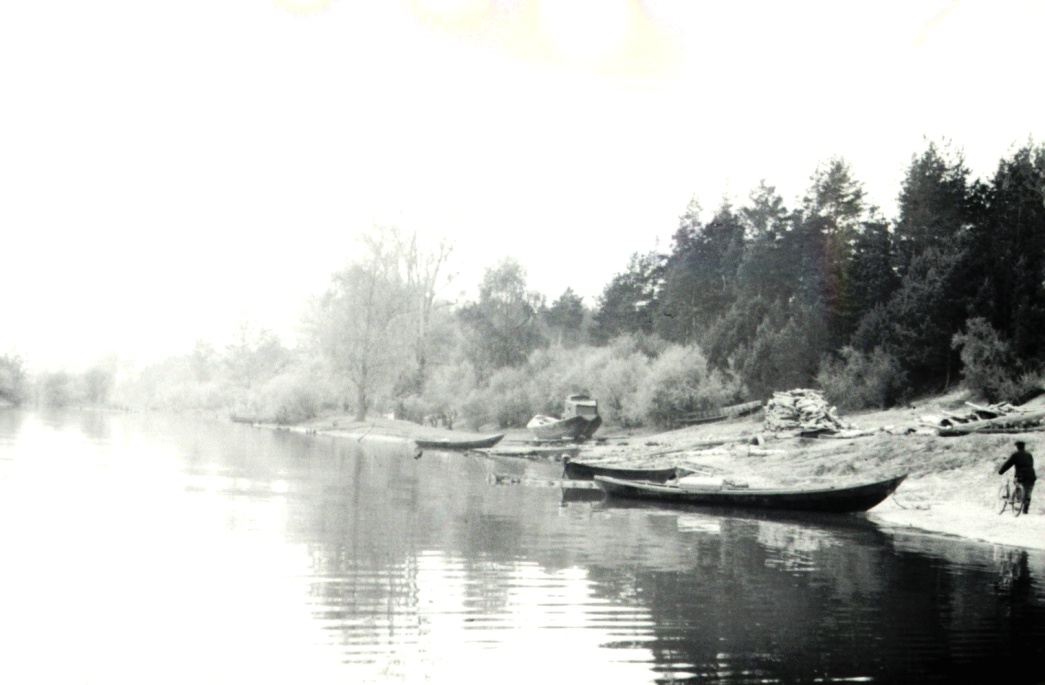 Дубрава у Чебоксар. 1969 г. 
ГИА ЧР. Коллекция фотодокументов. № 02982
Заволжский пейзаж.
Мариинско-Посадский район. 1968 г. 
ГИА ЧР. Коллекция фотодокументов. № 03407
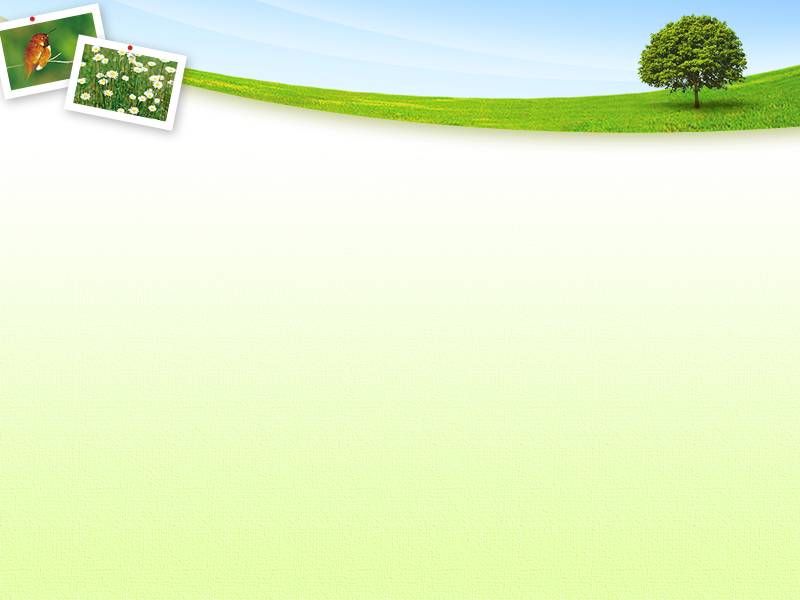 2013 – Год охраны окружающей среды
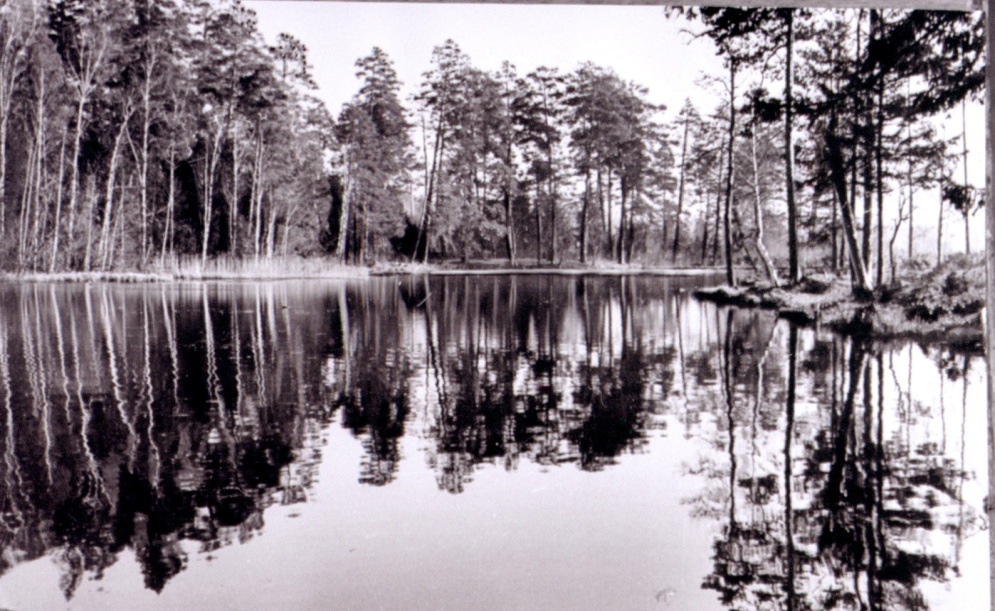 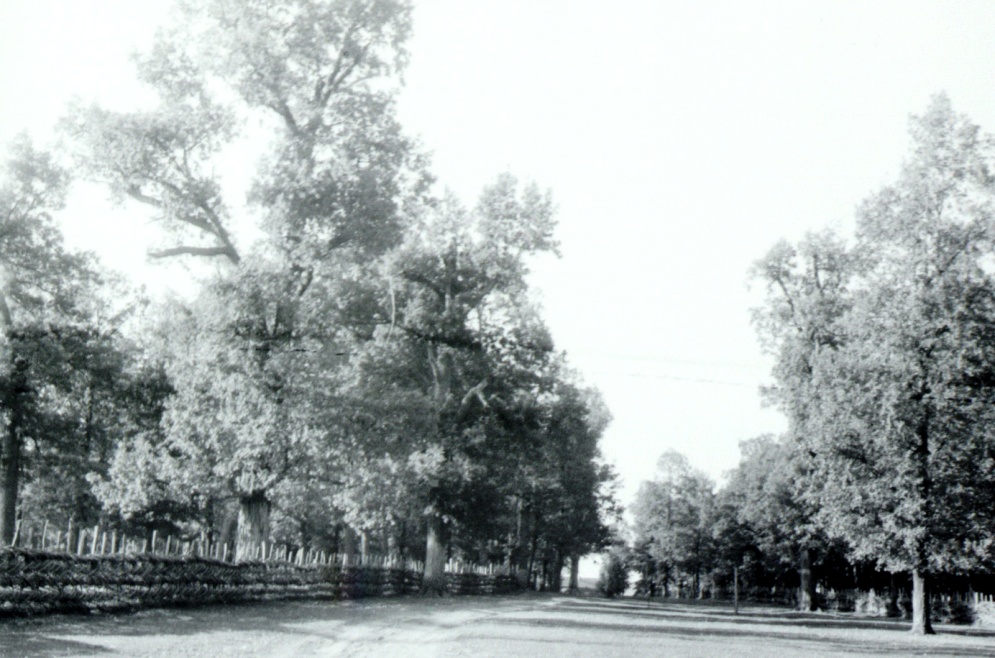 В. Шемаров. Фотоэтюд «Тишина». 1974 г.
ГИА ЧР. Коллекция фотодокументов. № 07181
Корабельная роща Сотниковского лесничества. Дубрава «Екатерининская роща». 1968 г.
ГИА ЧР. Коллекция фотодокументов. № 03427
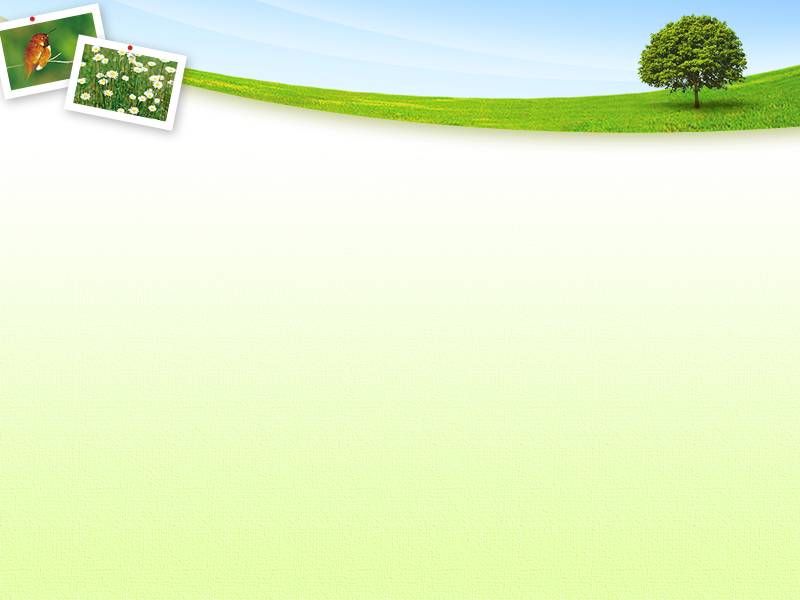 2013 – Год охраны окружающей среды
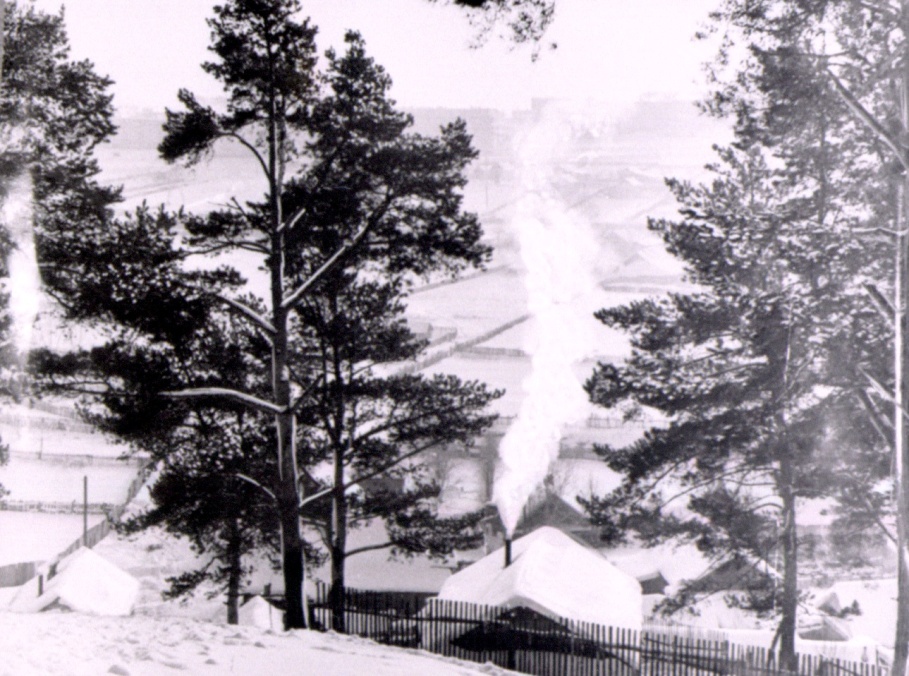 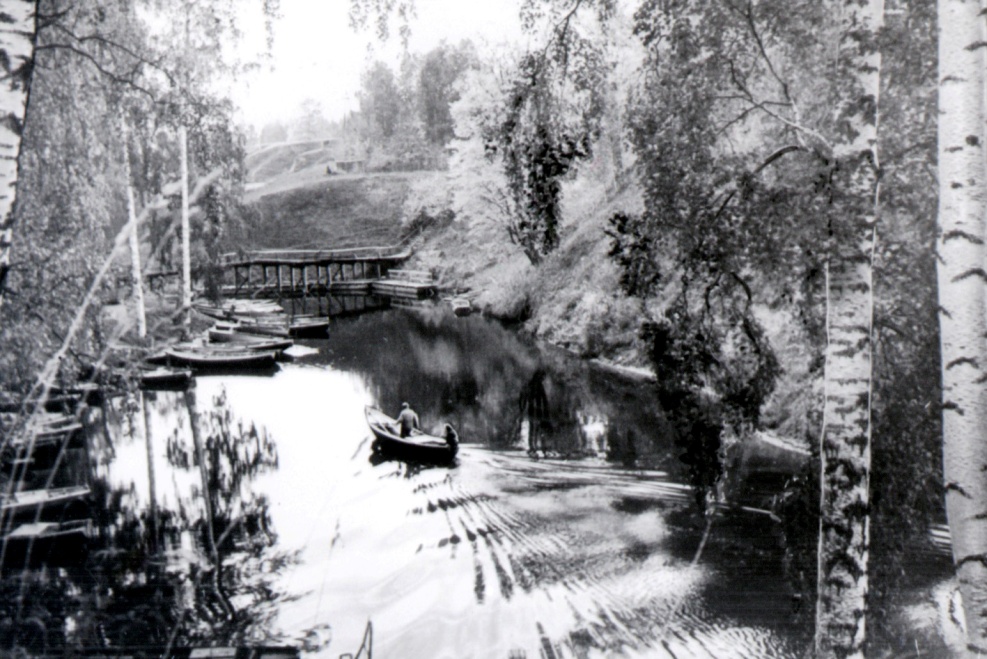 М. Егоров. Фотоэтюд «Земля чувашская». 1975 г.
ГИА ЧР. Коллекция фотодокументов. № 07425
Ю. Никитин. Природа края (на озере). 1972 г.
ГИА ЧР. Коллекция фотодокументов. № 07508
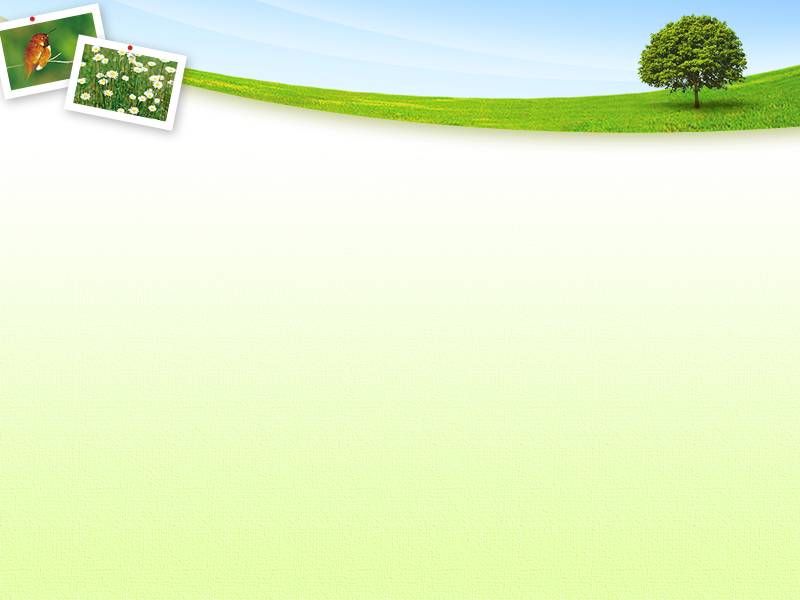 2013 – Год охраны окружающей среды
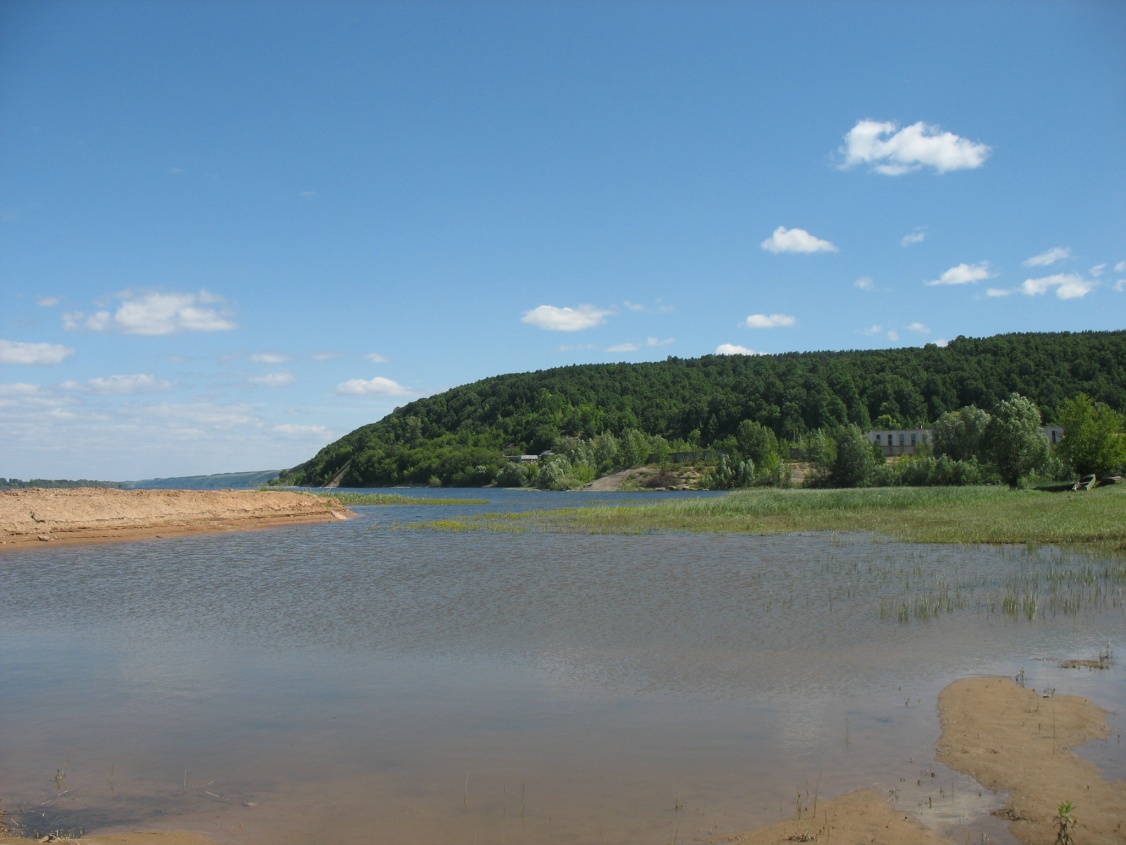 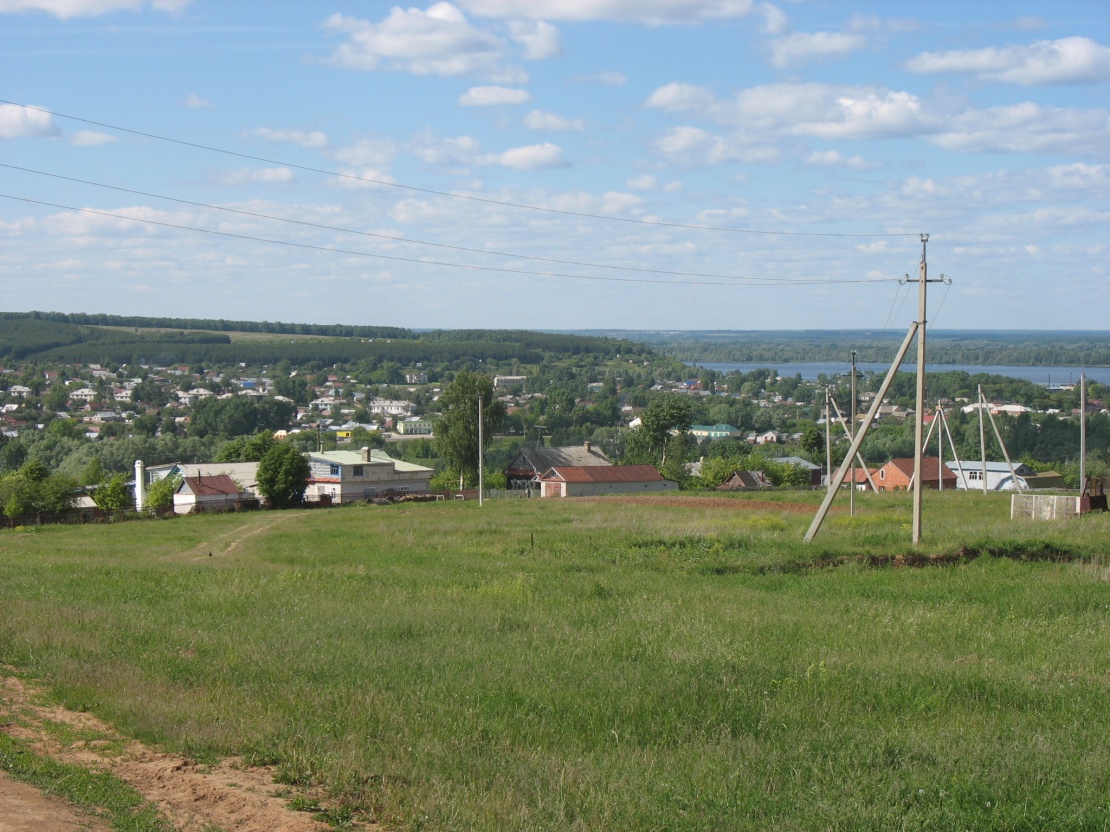 Фотоэтюд «Сторона родная». 2007 г.
ГИА ЧР. Коллекция фотодокументов.
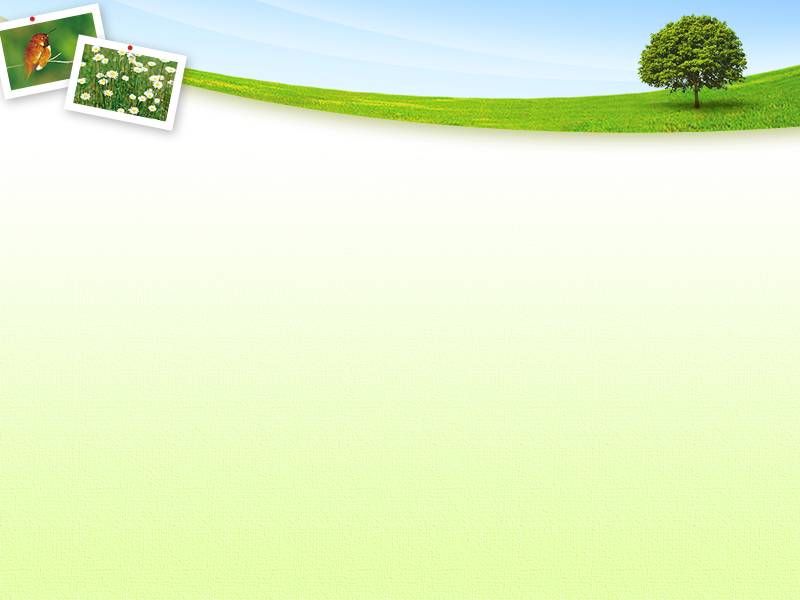 2013 – Год охраны окружающей среды
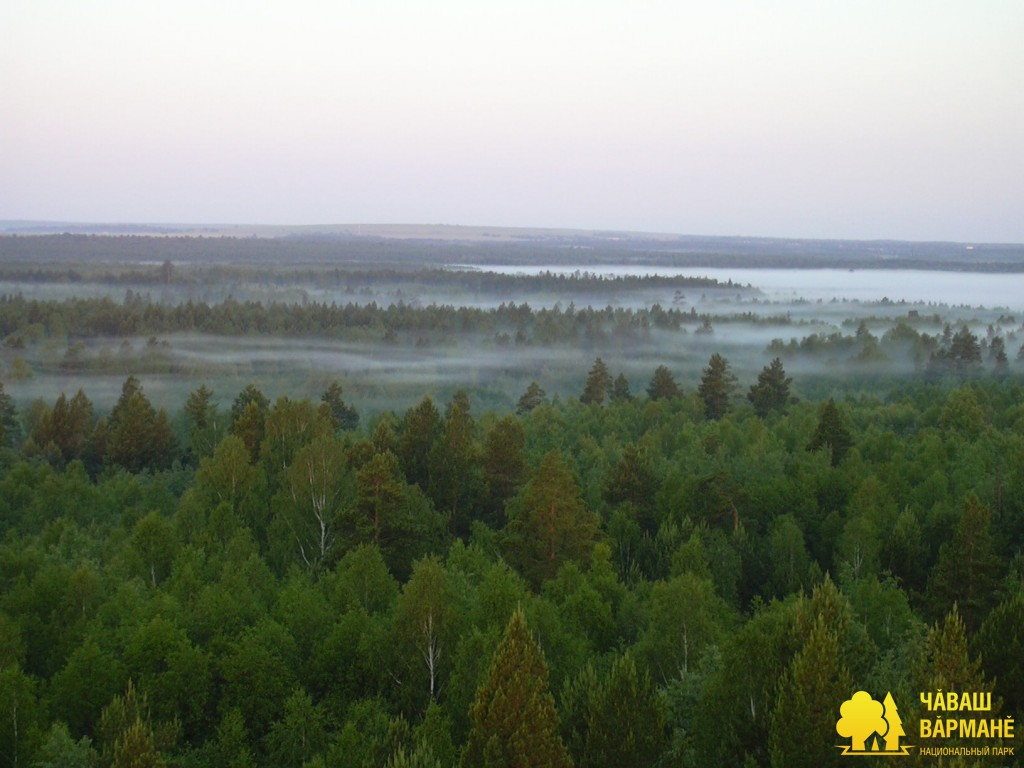 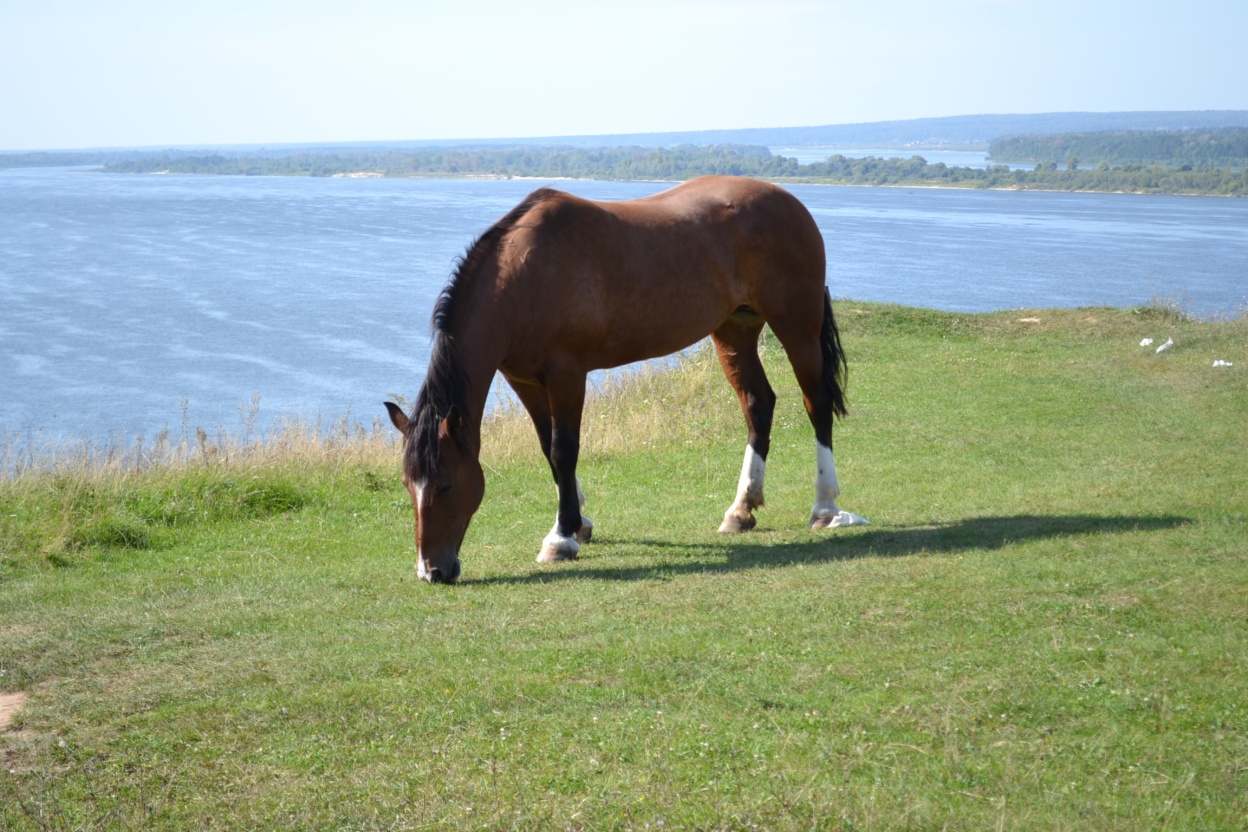 Утренний туман.  Национальный природный парк «Чăваш вăрманĕ». 2013 г.
http://npark21.ru/
Да здравствует лето! 2013 г.
ГИА ЧР. Коллекция фотодокументов.
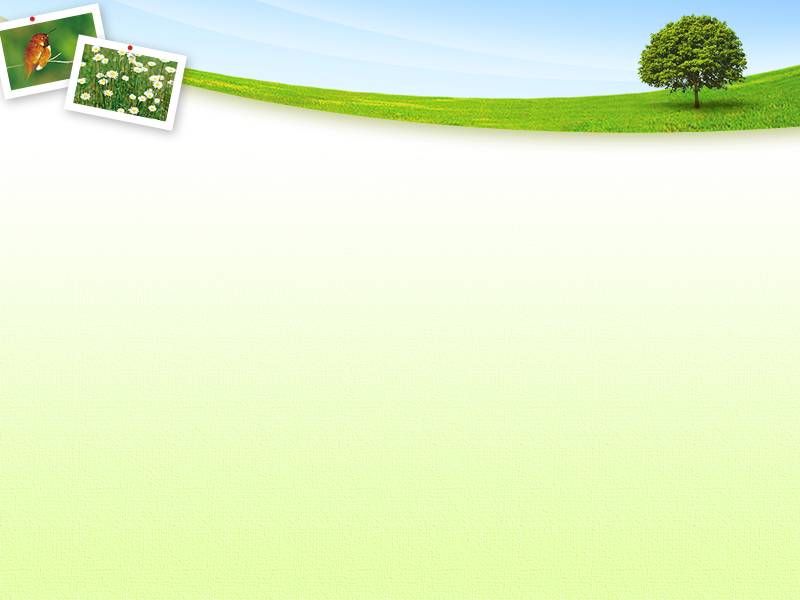 2013 – Год охраны окружающей среды
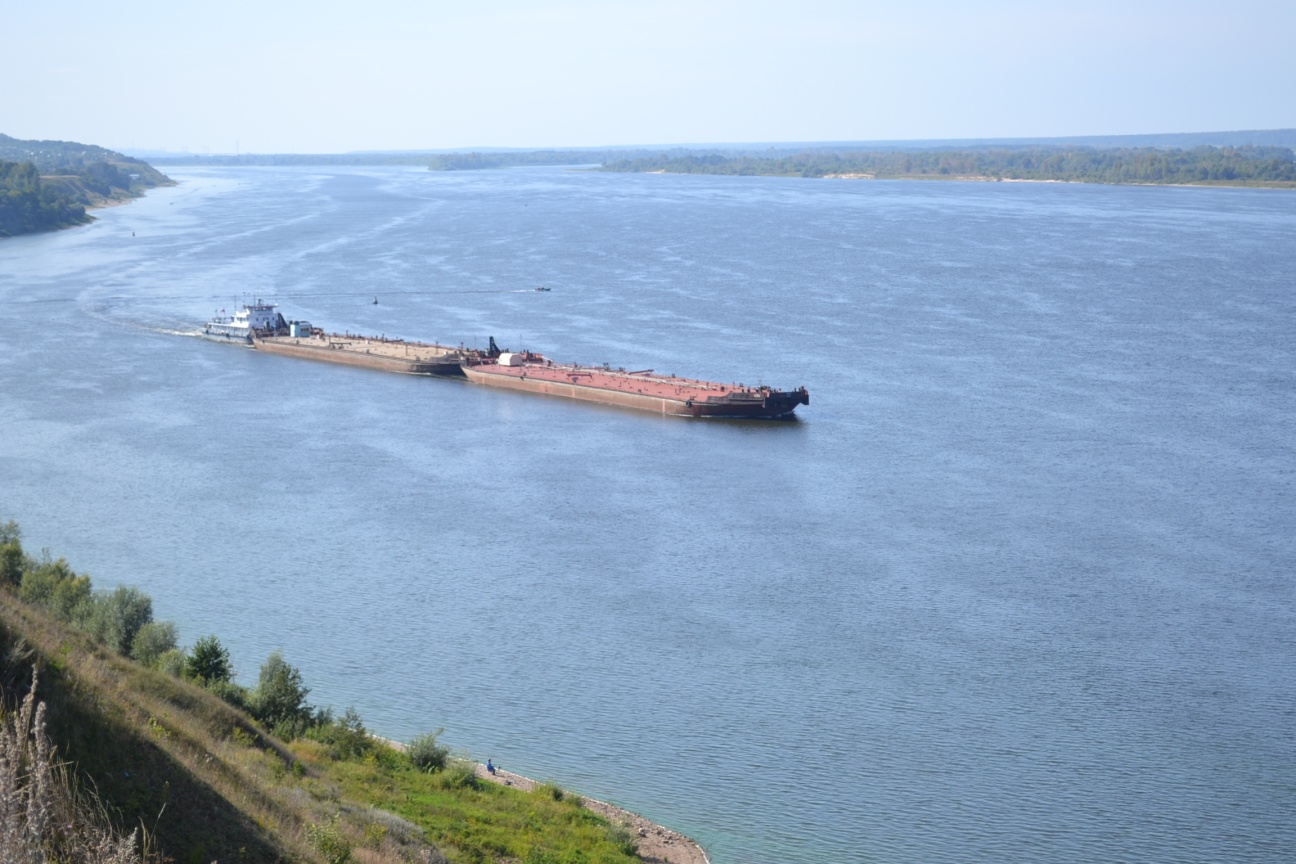 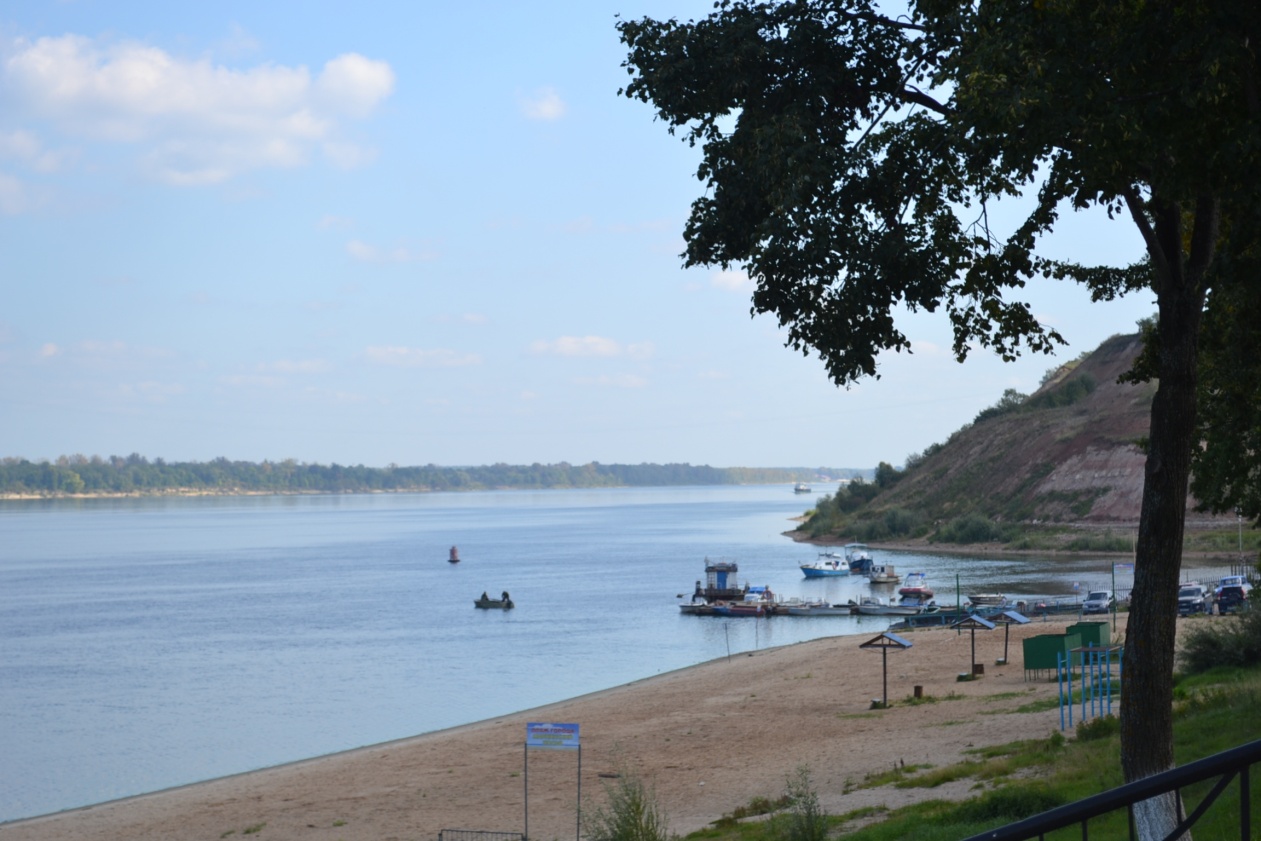 Вид на р. Волга
 у г. Мариинский Посад. 2013 г.
ГИА ЧР. Коллекция фотодокументов.
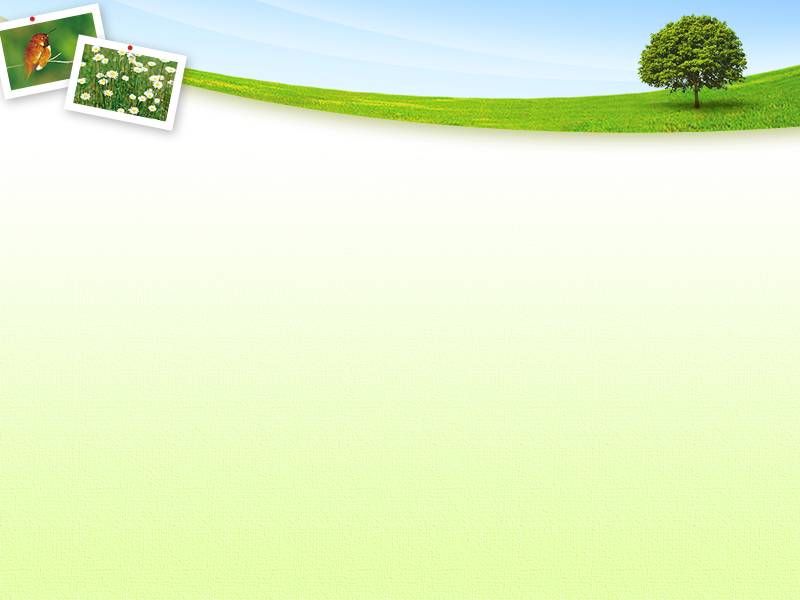 2013 – Год охраны окружающей среды
Раздел II. 
ФЛОРА И ФАУНА РОДНОГО КРАЯ
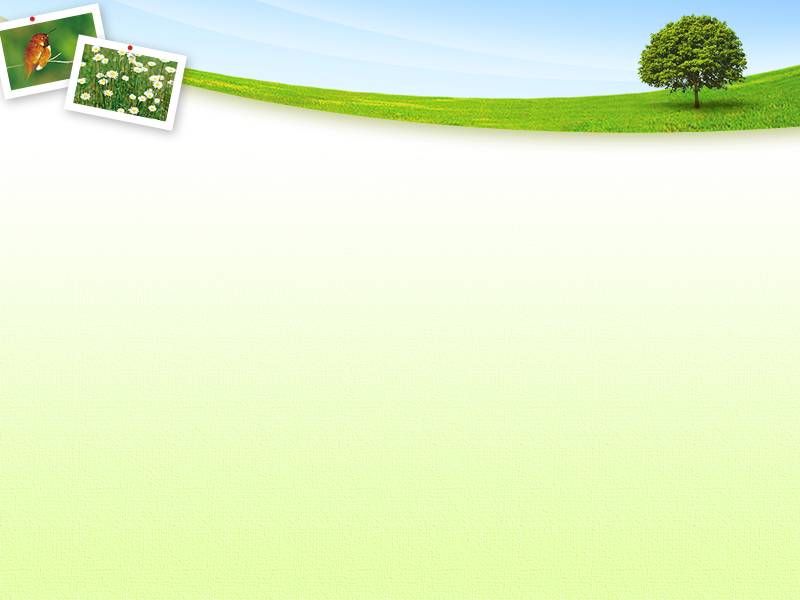 2013 – Год охраны окружающей среды
Растительный мир. Леса на территории Чувашской Республики расположены неравномерно: в северной части представлены в виде отдельных куртин, а к юго-западу переходят в сплошные лесные массивы. Лесистость колеблется от 4,3% до 66,6%.  В целом по республике лесистость составляет 32,3%. Общая площадь лесов 632,3 тыс. га. Покрытые лесной растительностью земли занимают 559,2 тыс. га и представлены в основном насаждениями естественного происхождения. Насаждения искусственного происхождения, преобладающей частью которых являются культуры сосны и дуба, составляют 33,4% от покрытой лесной растительностью земель. В 2010 г. в результате лесных пожаров площадь земель, покрытых лесной растительностью, уменьшилась на 1119 га. Комплекс проведения лесоводственных, организационно-технических и экономических мероприятий, направленных на сохранение и воспроизводство лесов, предусмотрен в республиканской целевой программе «Леса Чувашии на 2008–2011 годы». Разработан Лесной план Чувашской Республики на 2008–2018 гг. В нём определены мероприятия по осуществлению планируемого освоения лесов. 
	По особенностям распределения растительного покрова территория Чувашской Республики делится на ряд районов. Заволжский хвойный район покрыт сосняками различного типа. Около 65% всей площади района занимают сосняки-брусничники и сосняки-черничники. В этих типах сосняков развит сплошной моховой покров. Леса Заволжья имеют водоохранное и рекреационное значение. 
	К югу от Волги расположен Приволжский дубравно-лесостепной район, занимающий около 1/3 территории республики. Среди лесов преобладают дубравы, выполняющие водоохранные и почвозащитные функции. Встречаются чистые дубравы и дубравы с липой, клёнами, вязами, а в западных частях – с ясенем. 
	Южнее линии Порецкое–Вурнары и на восток от Суры расположен Присурский хвойный район – уникальный биогеоцентрический комплекс. В северной части произрастают великовозрастные ельники, остальная территория занята сосной, берёзой, осиной. Наряду с широко распространёнными здесь встречаются редкие виды травянистых растений: щитовник австрийский, гроздовник многораздельный, представители семейства орхидных. С 1997 г. функционирует Государственный природный заповедник «Присурский». 
	На территории республики произрастает около 200 видов сорных, рудеральных (растения нарушенных местообитаний), адвентивных (связанных с деятельностью человека) видов. 
	В Красную книгу Чувашской Республики включены 243 вида и 1 подвид растений и грибов. Среди них 195 видов по­крыто­семенных растений, хвойных – 2 вида и 1 подвид, папоротников – 11 видов, плаунов – 4, водорослей – 2, грибов – 29.
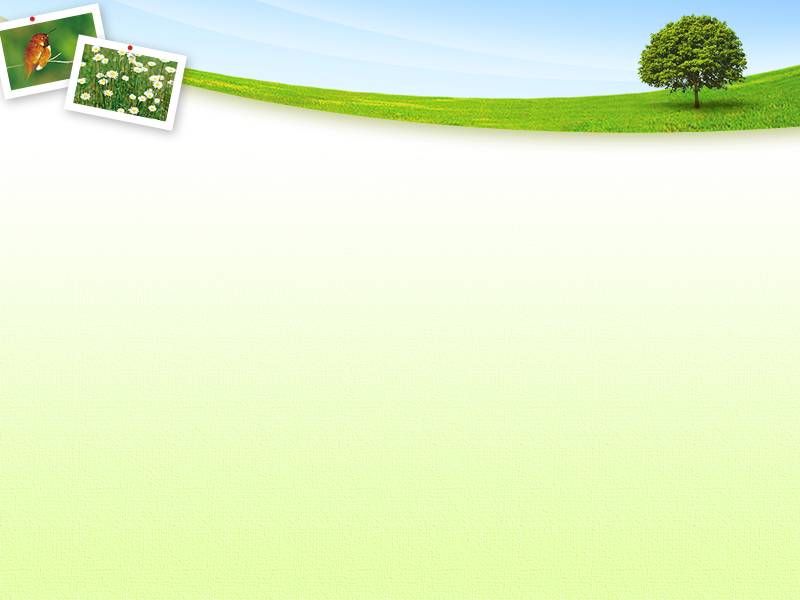 2013 – Год охраны окружающей среды
Животный мир. Особенности состава фауны беспозвоночных Чувашской Республики определяются расположением региона на стыке нескольких ландшафтных зон. На территории Чувашии выявлены следующие таксоны беспозвоночных животных: 51 вид одноклеточных, 31 – червей, 41 – моллюсков, более 4500 видов членистоногих. 
	В Чувашии обитают типичные для лесостепи позвоночные животные, особенностью является наличие значительного числа летучих мышей, сонь, медведя и рыси. Обитают крапчатый суслик, большой тушканчик, степная пеструшка, сурок, слепыш и серый хомячок – типичные степные формы. Часть животных относится к фауне южной тайги (северные виды), ядро которой составляют такие виды, как лось, красная полёвка, бурундук, глухарь, рябчик, гоголь, ястребиная сова, мохноногий сыч, трёхпалый и чёрный дятлы, клёст-еловик, щур, снегирь, свиристель. К этой же группе относятся заяц-беляк, белка-летяга, горностай, свиязь, дербник, канюк, белая куропатка, глухарь, рябчик и др. Южных видов сравнительно немного.
	На территории Чувашской Республики представлены более 50 видов рыб, 10 видов земноводных, 8 – пресмыкающихся, 285 – птиц, более 60 видов млекопитающих. Почти все рыбы водоёмов республики оседлые. Наиболее разнообразна ихтиофауна Волги и Суры, малых рек, меньше видов обитает в озёрах и прудах. К очень редким относятся угорь обыкновенный, форель, пелядь. Земноводные Чувашии относятся к 2 отрядам и 5 семействам; наиболее редкими являются чесночница обыкновенная, тритон гребенчатый, жаба серая. 8 видов рептилий Чувашской Республики входят в состав 2 отрядов и 5 семейств, в том числе очень редкие – черепаха болотная, редкие – ящерица живородящая и медянка. Птицы Чувашии относятся к 19 отрядам. Гнездящихся видов 160, пролётных – 51, зимующих – 37, известных только по литературным данным – 10. Очень редкие гнездящиеся виды составляют 7,6% (обыкновенный ремез и др.); редкие пролётные – 5,5% (тулес, большой кроншнеп и др.); очень редкие залётные – 6,5% (белая цапля, люрик и др.); редкие зимующие – 4% (подорожник, коноплянка и др.). Млекопитающие относятся к 6 отрядам и 19 семействам; очень редкие виды составляют 21,2% (выхухоль, выдра, каменная куница и др.). 
	Антропогенное воздействие привело к тому, что численность большинства видов позвоночных в последние годы снижается. В Красную книгу Чувашской Республики включено 290 видов животных: 161 беспозвоночных и 129 позвоночных.

Чувашская энциклопедия. Чебоксары, 2006.
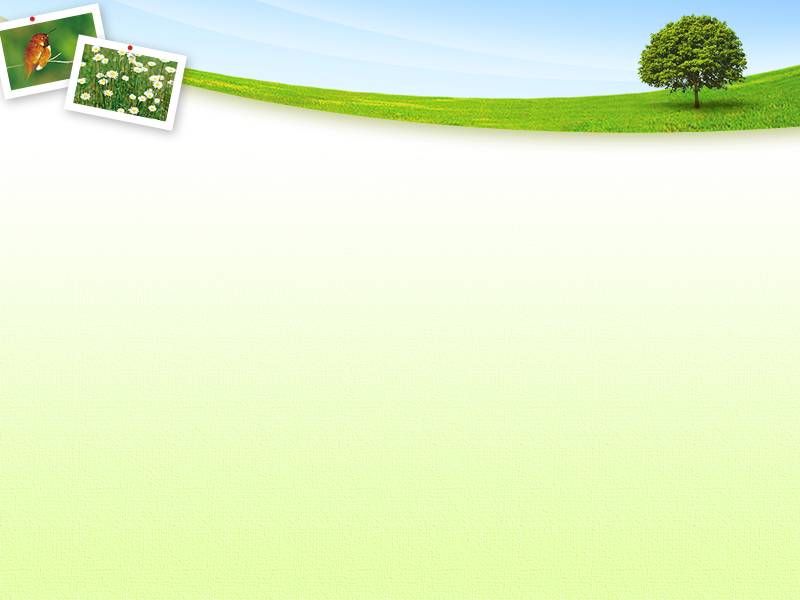 2013 – Год охраны окружающей среды
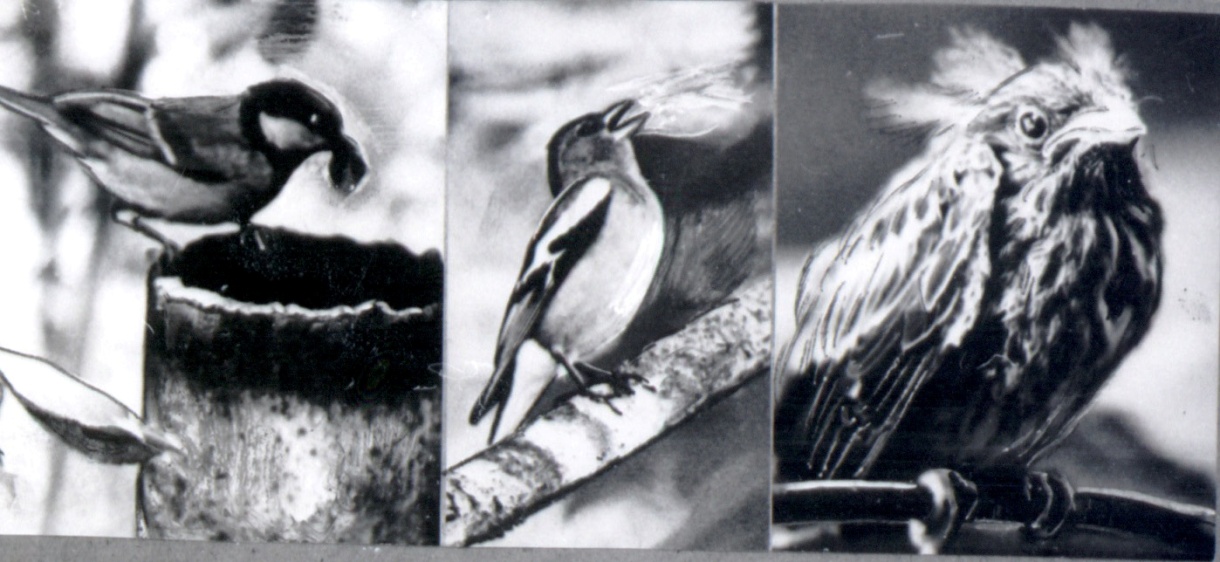 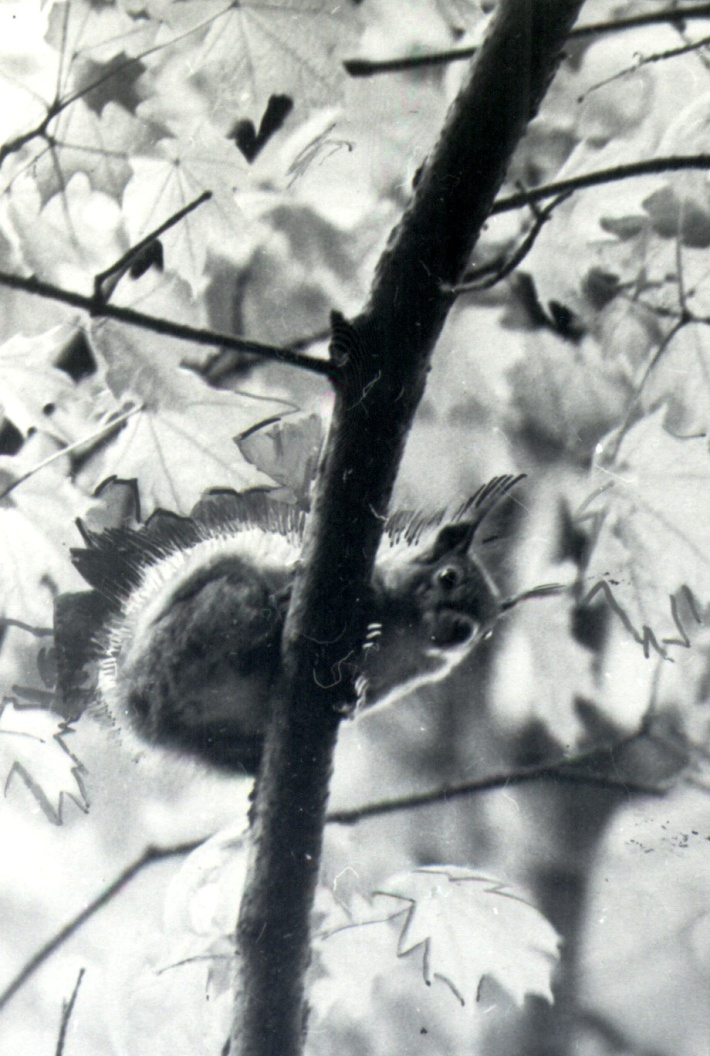 Птицы нашего леса. 1973 г.
ГИА ЧР. Коллекция фотодокументов. № 06898
Природа нашего края: белка. 1974 г.
ГИА ЧР. Коллекция фотодокументов. № 06898
2013 – Год охраны окружающей среды
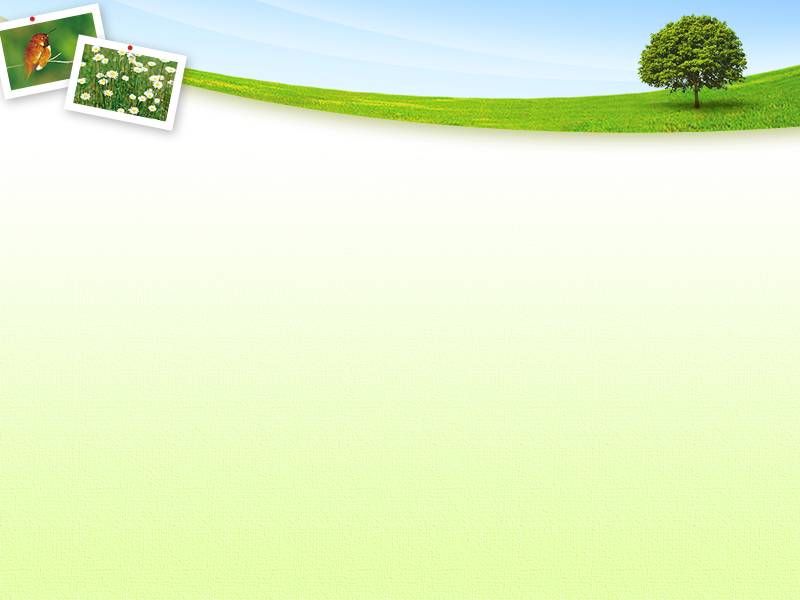 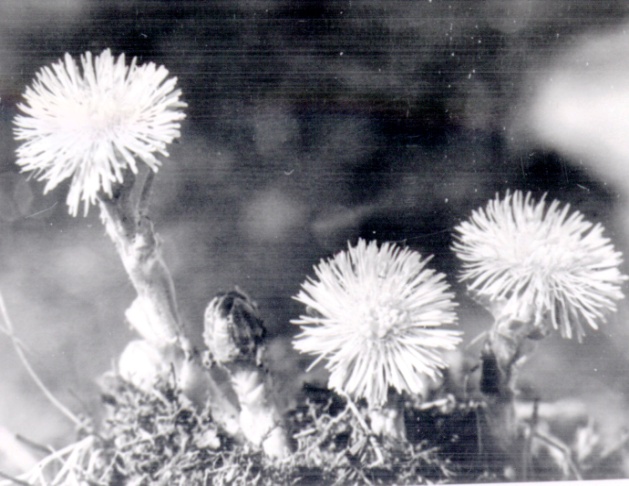 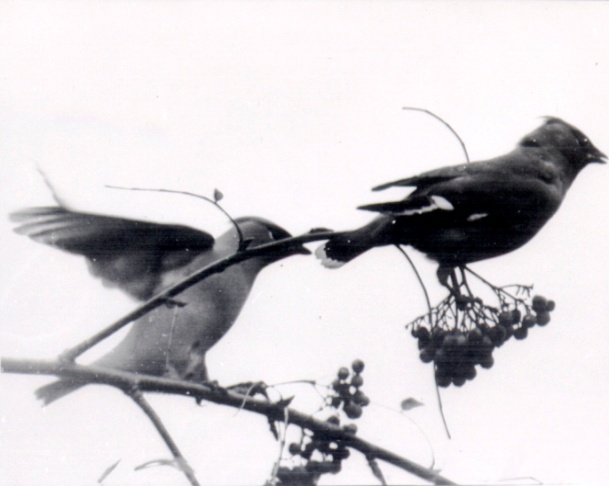 Природа Чувашии: цветы мать-и-мачехи. 1974 г. 
ГИА ЧР. Коллекция фотодокументов. № 07391-1
Природа Чувашии: свиристели. 1974 г. 
ГИА ЧР. Коллекция фотодокументов. № 07391-2
2013 – Год охраны окружающей среды
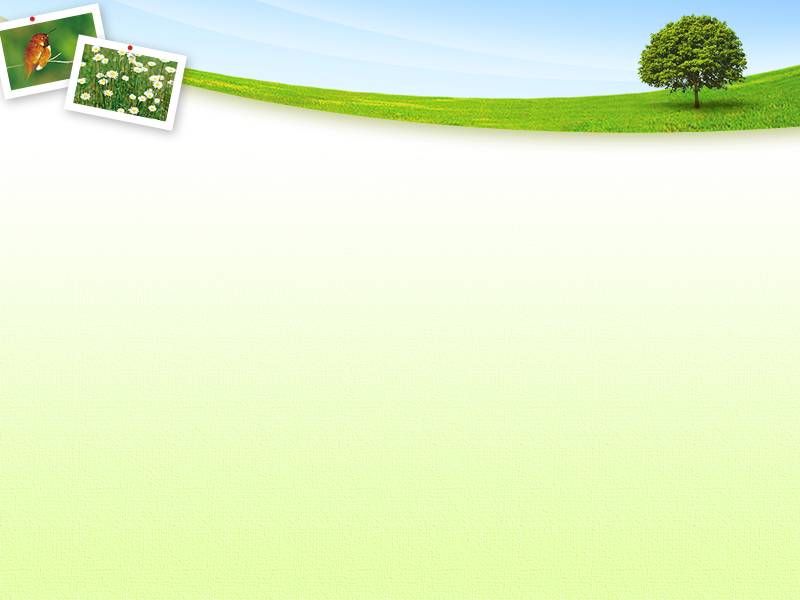 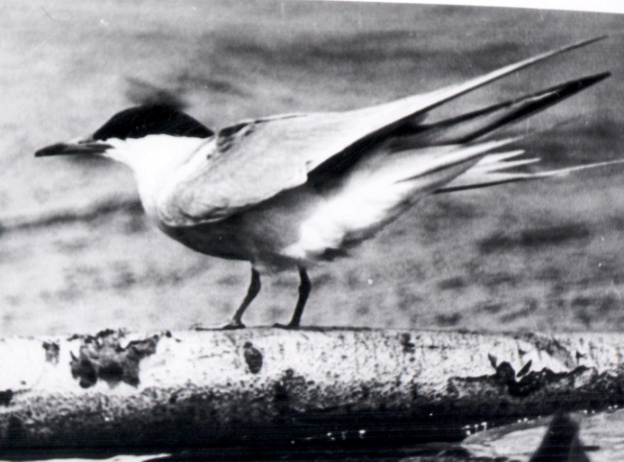 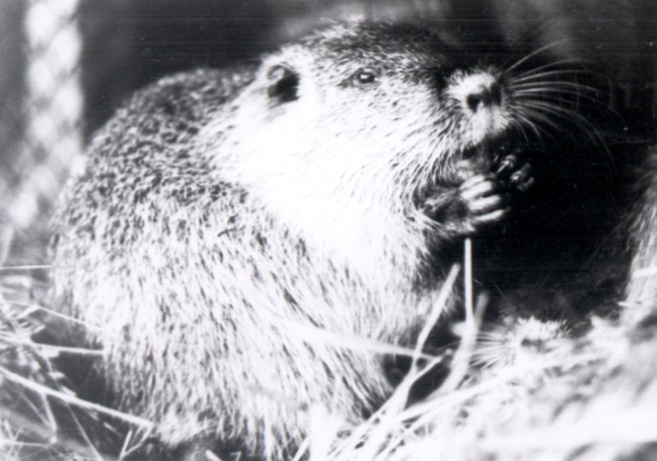 Природа Чувашии: озерная чайка. 1974 г. ГИА ЧР. Коллекция фотодокументов. № 07391-4
Природа Чувашии: бобер. 1974 г.
ГИА ЧР. Коллекция фотодокументов. № 07391-3
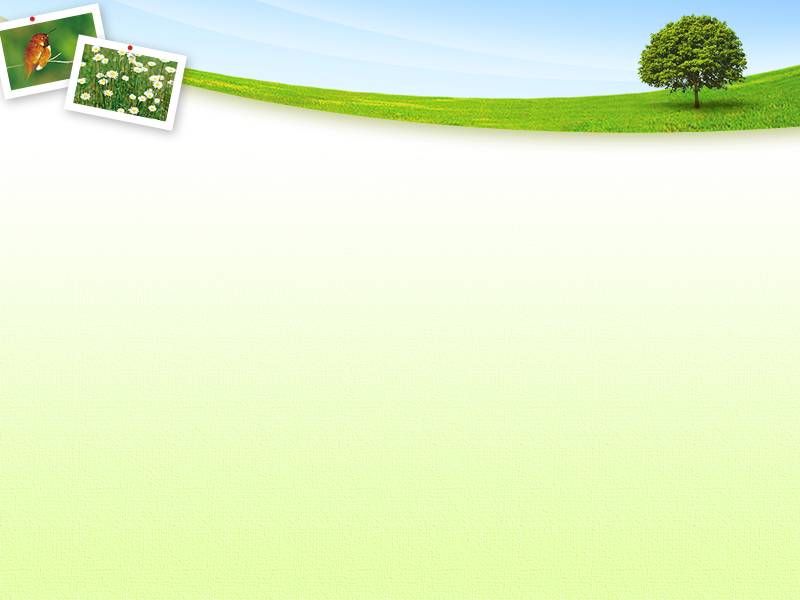 2013 – Год охраны окружающей среды
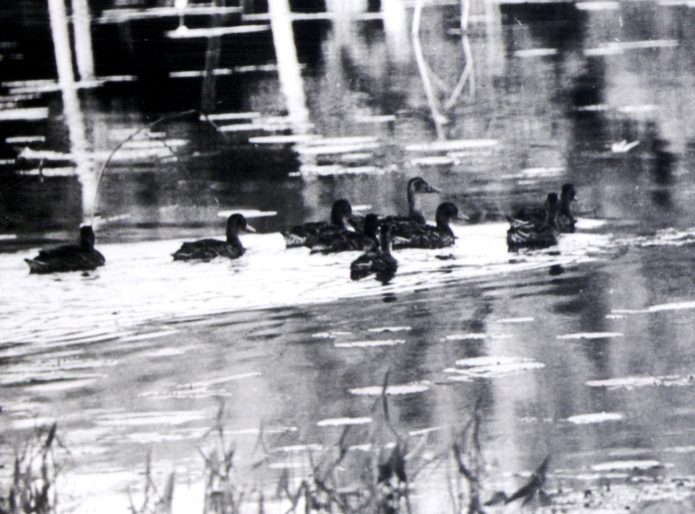 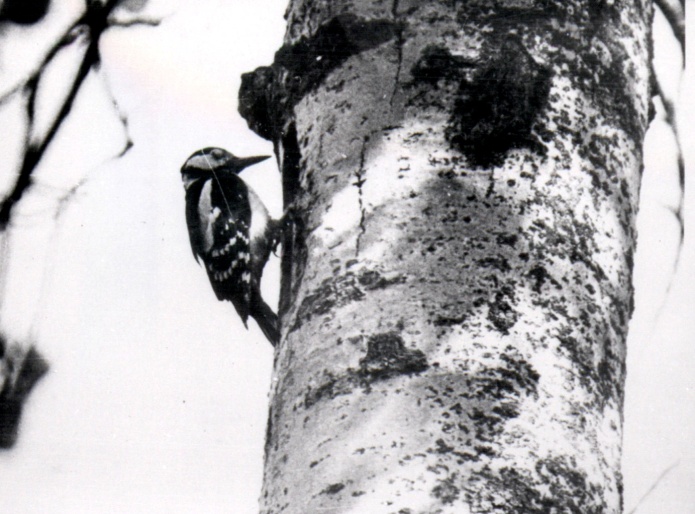 Природа Чувашии: утиный выводок. 1974 г.
 ГИА ЧР. Коллекция фотодокументов. № 07391-5
Природа Чувашии: дятел. 1974 г.
 ГИА ЧР. Коллекция фотодокументов. № 07391-6
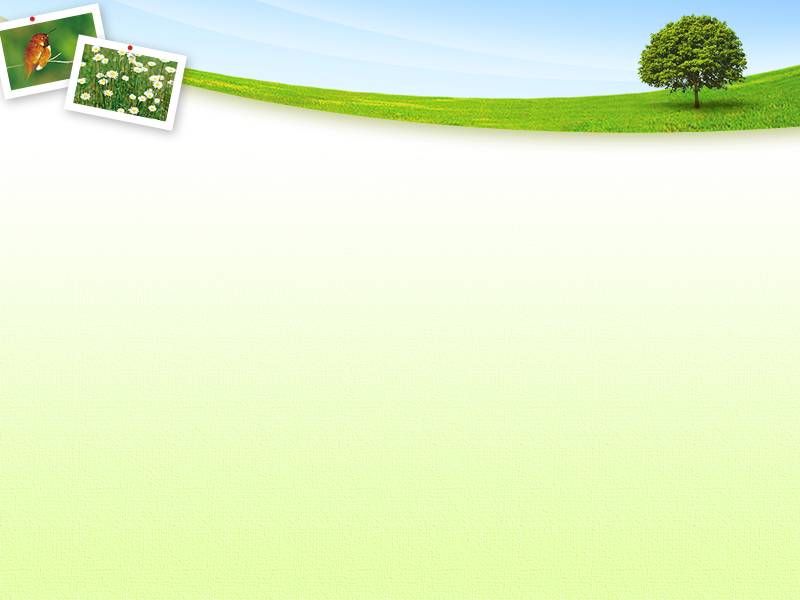 2013 – Год охраны окружающей среды
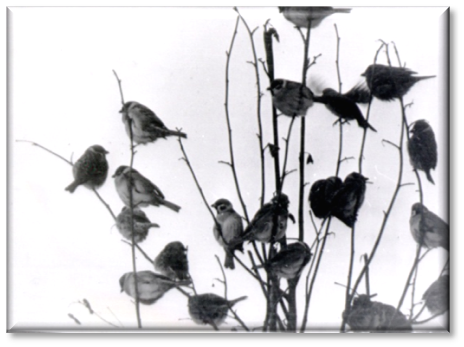 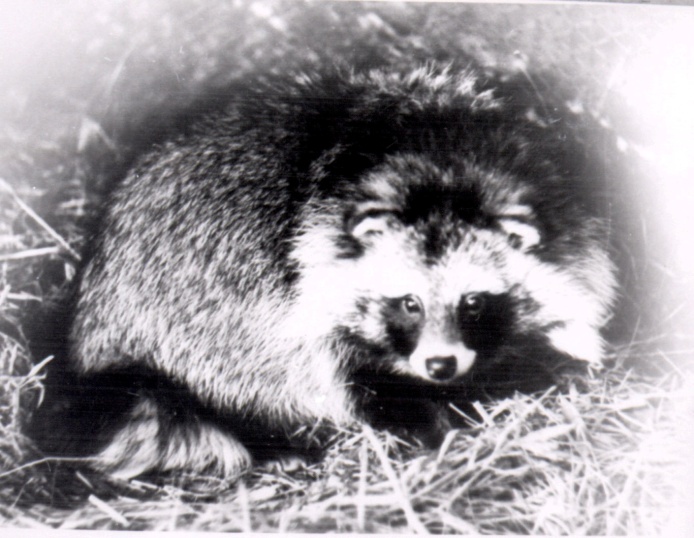 Природа Чувашии: воробьи. 1974 г. 
ГИА ЧР. Коллекция фотодокументов. № 07391-8
Природа Чувашии: енотовидная собака. 1974 г.
 ГИА ЧР. Коллекция фотодокументов. № 07391-7
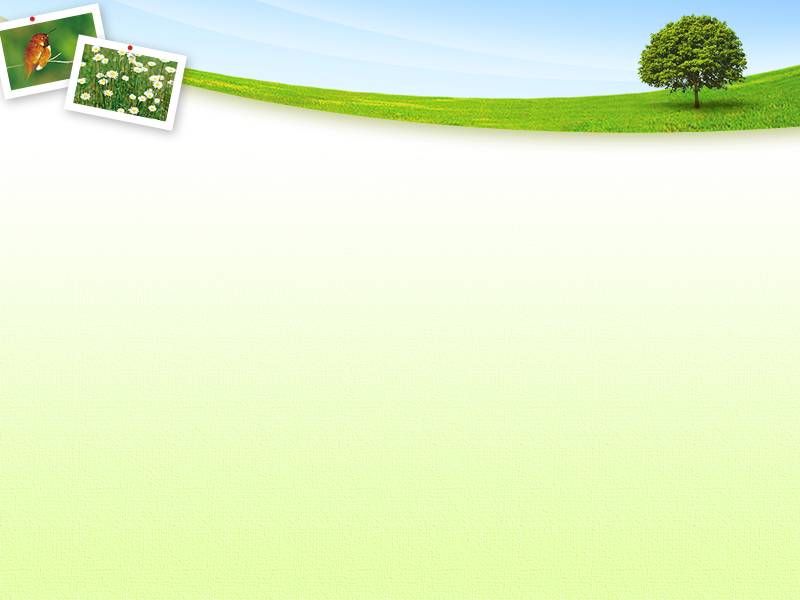 2013 – Год охраны окружающей среды
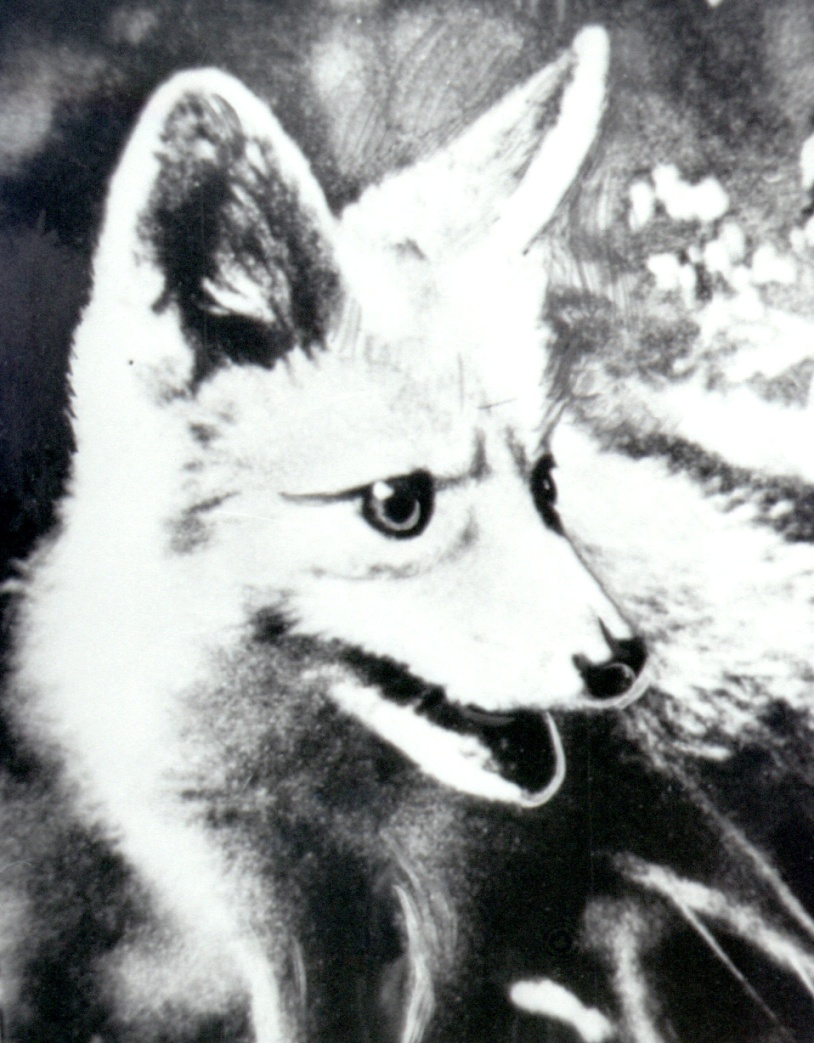 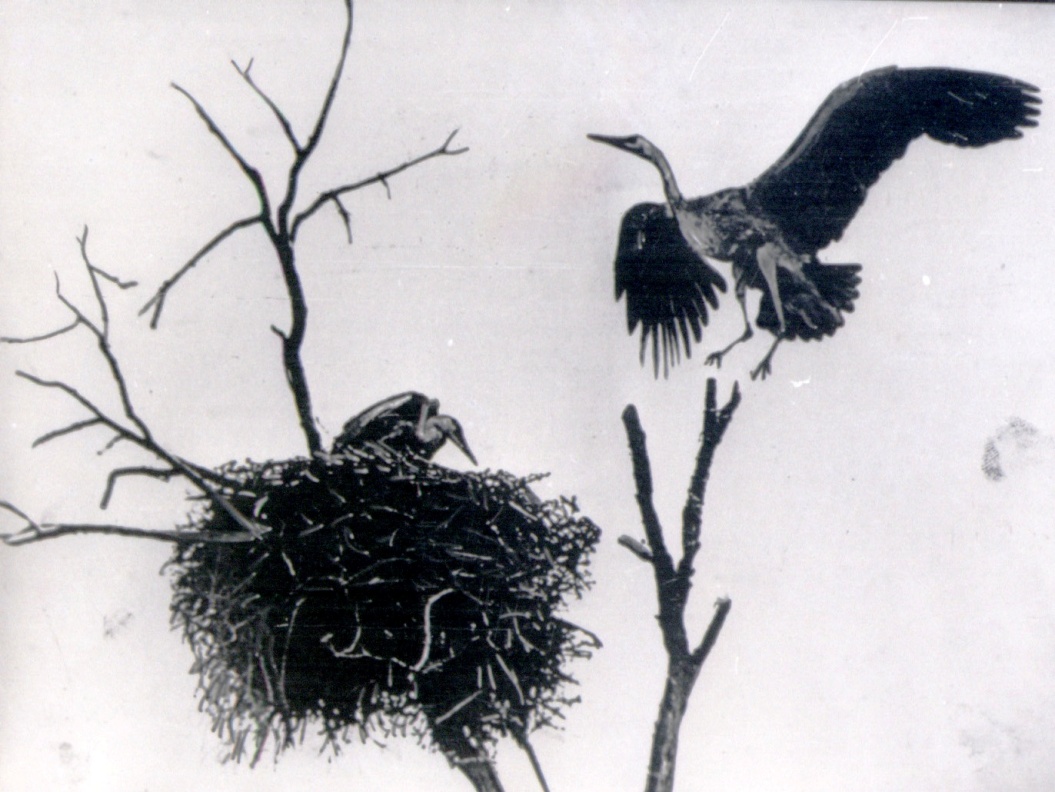 Природа Чувашии: серая цапля. 1976 г.
ГИА ЧР. Коллекция фотодокументов. № 08657
Природа Чувашии: лиса. 1975 г.
ГИА ЧР. Коллекция фотодокументов. № 07975
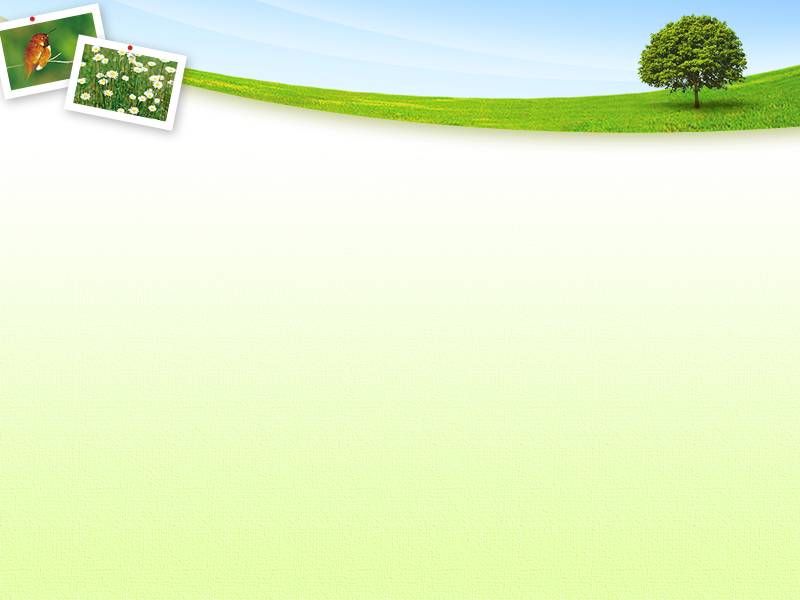 2013 – Год охраны окружающей среды
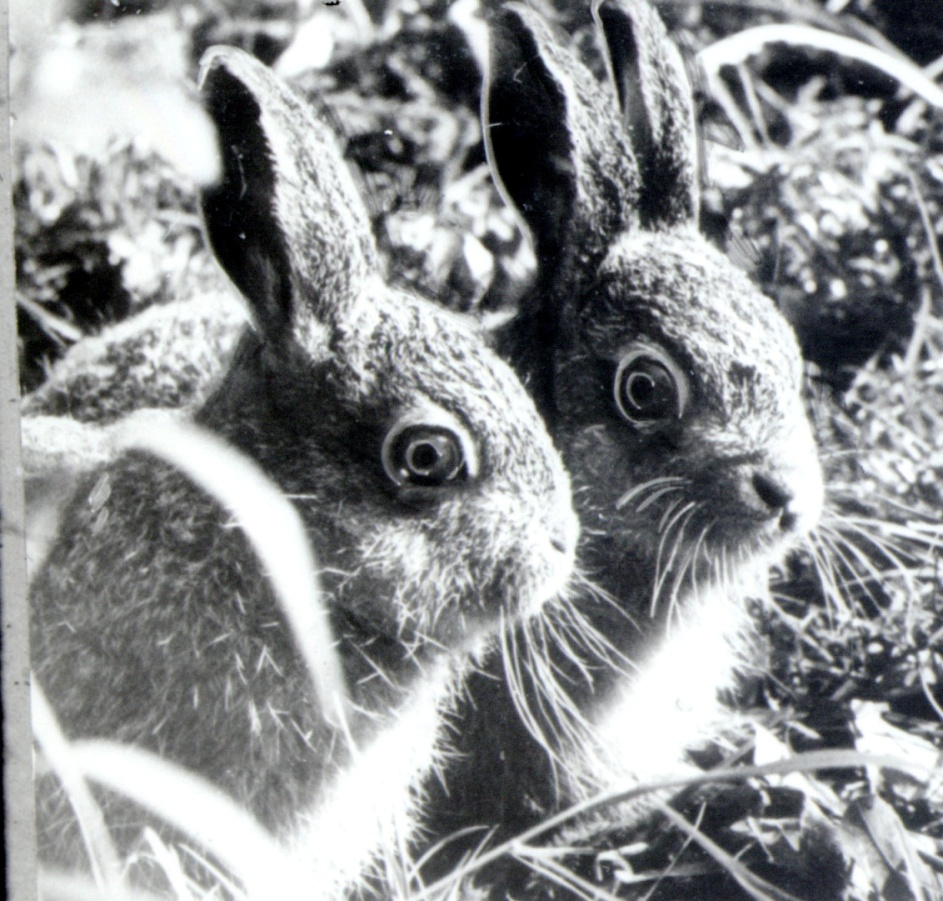 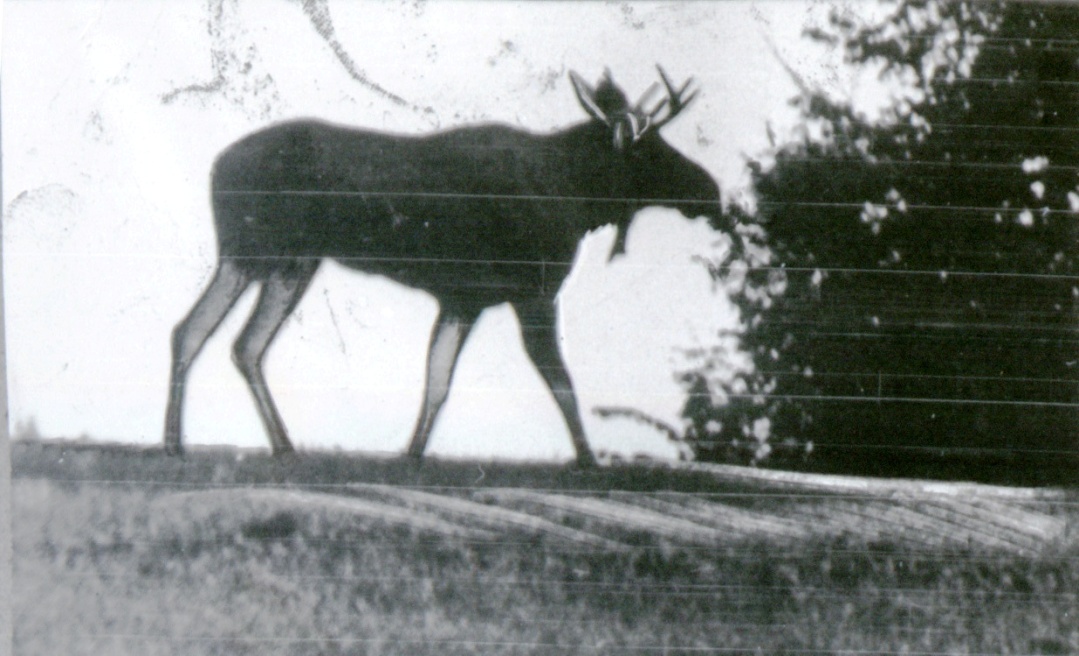 Природа Чувашии: лось. 1976 г.
ГИА ЧР. Коллекция фотодокументов. № 09072
Природа Чувашии: зайцы. 1976 г.
ГИА ЧР. Коллекция фотодокументов. № 08987
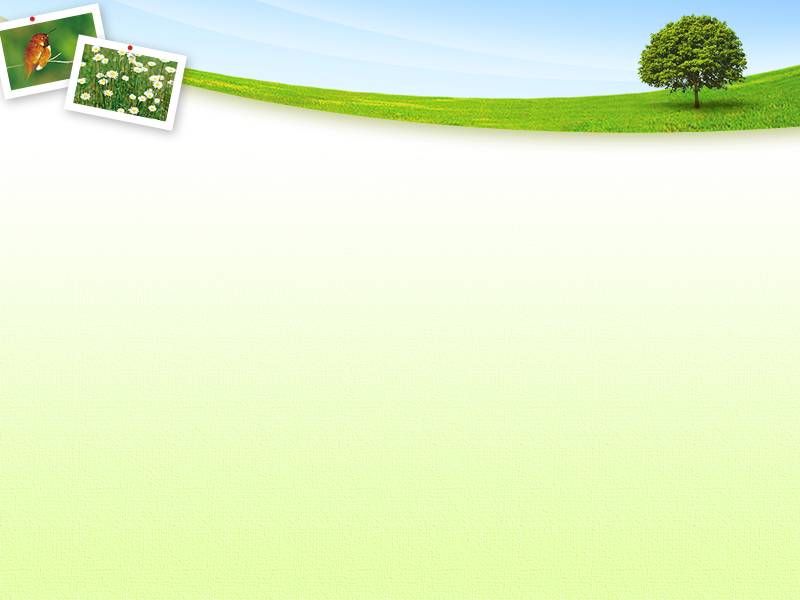 2013 – Год охраны окружающей среды
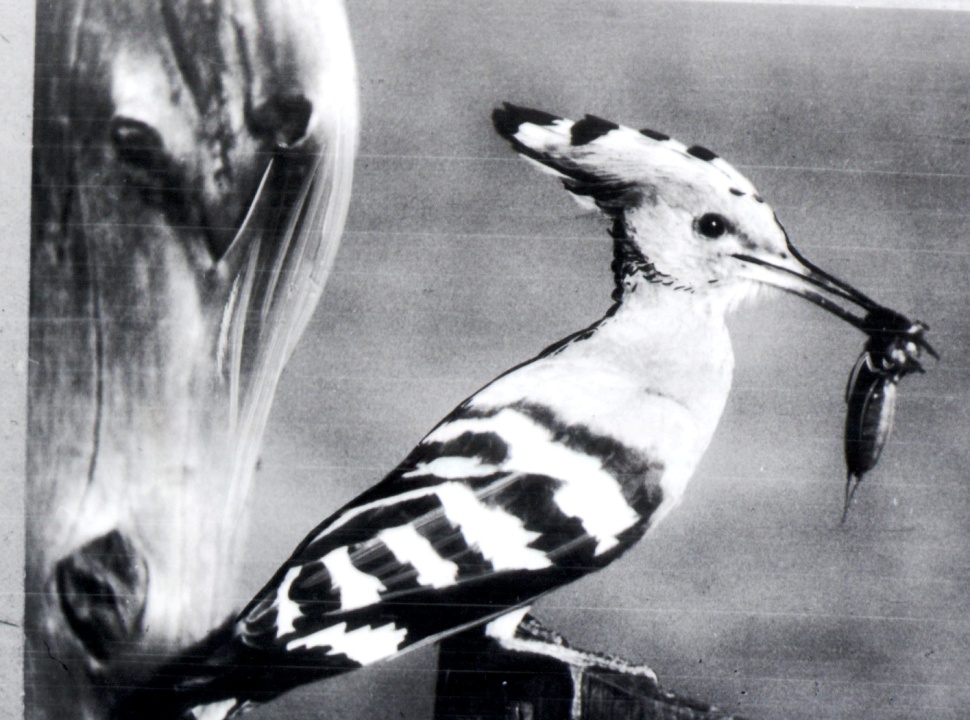 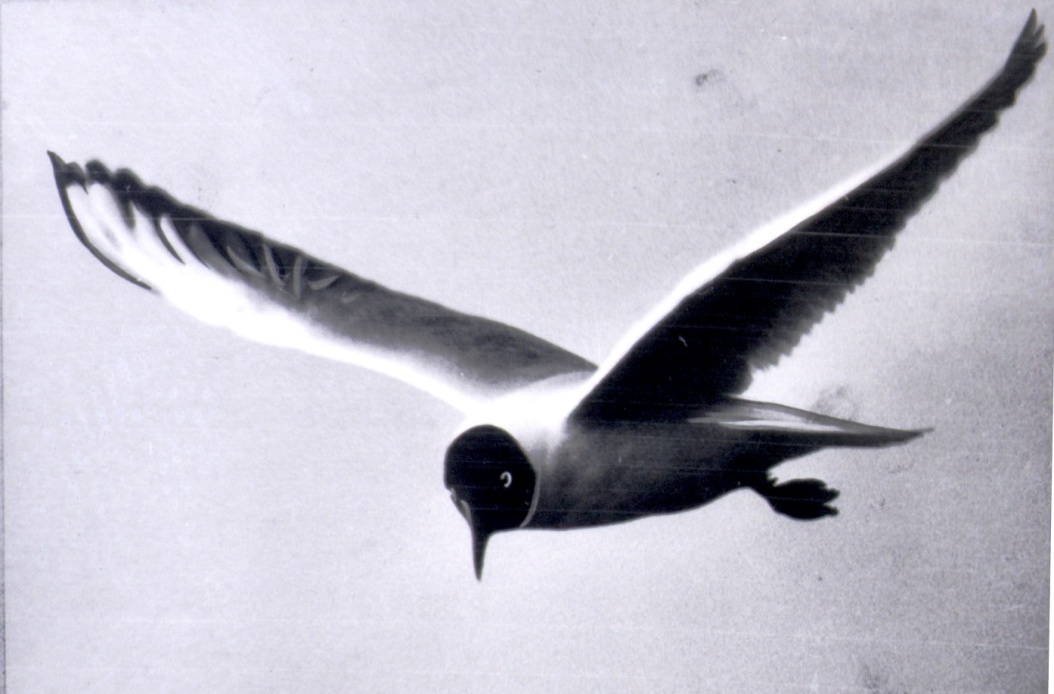 Природа Чувашии: чайка. 1976 г.
ГИА ЧР. Коллекция фотодокументов. № 09104
Природа Чувашии: удод с добычей. 1976 г.
ГИА ЧР. Коллекция фотодокументов. № 09073
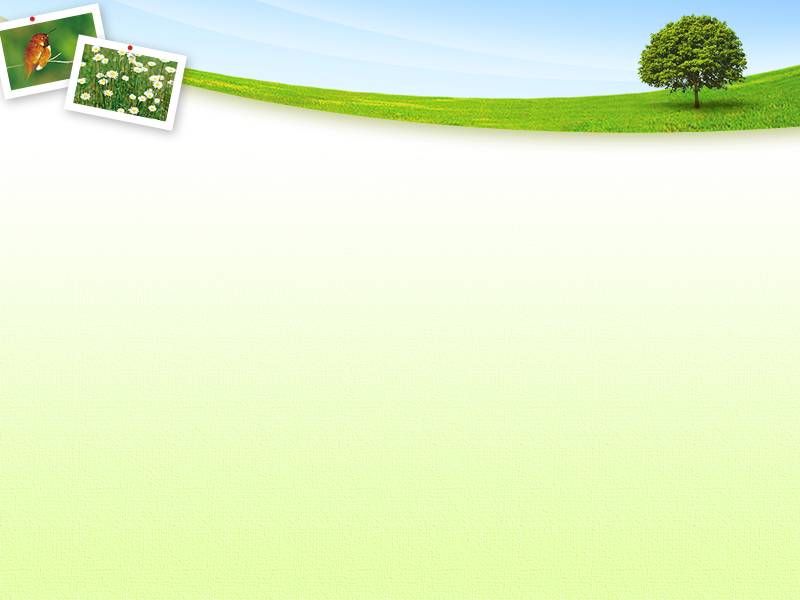 2013 – Год охраны окружающей среды
Раздел III. 
БЕРЕГИ ПРИРОДУ, ЧЕЛОВЕК!
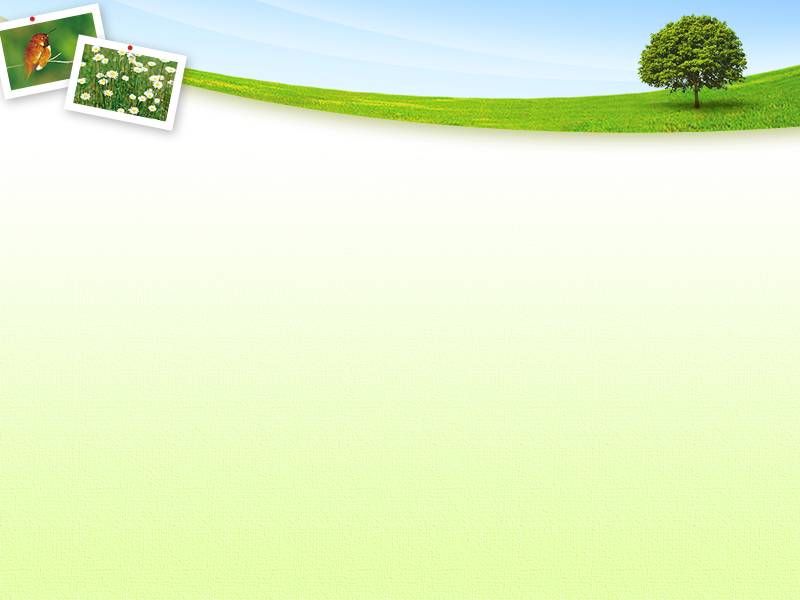 2013 – Год охраны окружающей среды
Благодаря существующей экологической политике и реализуемым природоохранным мероприятиям экологическая обстановка в Чувашской Республике характеризуется как устойчивая.
	Цели охраны окружающей среды и обеспечения экологической безопасности в Чувашии определены в следующих основополагающих документах: Законе Чувашской Республики «О стратегии социально-экономического развития Чувашской Республики до 2020 года»; Указе Президента Чувашской Республики от 30 декабря 2009 г. № 100 «О дополнительных мерах по обеспечению экологической безопасности в Чувашской Республике».
	Решение существующих экологических проблем крайне важно и может быть достигнуто программными методами. В Чувашской Республике реализуется республиканская целевая программа «Повышение экологической безопасности в Чувашской Республике на 2010-2015 годы», в рамках которой проводятся мероприятия по снижению негативного воздействия хозяйственной и иной деятельности на атмосферный воздух; снижению негативного воздействия на окружающую среду отходов производства и потребления, включая использование отходов в качестве дополнительных источников сырья; развитию сети особо охраняемых природных территорий, воспроизводству и сохранению биологического разнообразия; нормализации экологической обстановки и созданию благоприятной окружающей среды; обеспечению деятельности по контролю за соблюдением природоохранного законодательства; развитию экологического образования и просвещения.
	В рамках данной программы внедряются новые технологии, техника и оборудование, способствующие уменьшению выбросов загрязняющих веществ в атмосферный воздух, в том числе выполняются мероприятия по строительству и реконструкции газопылеулавливающих установок; обеспечиваются экологические и гигиенические требования к содержанию существующих объектов размещения твердых бытовых отходов; развивается и совершенствуется система мониторинга окружающей среды.
	В республике уделяется большое внимание экологическому просвещению самых широких масс населения и, прежде всего, детей. На регулярной основе проводятся лекции, беседы и уроки со школьниками, различные мероприятия и акции, направленные на формирование экологического сознания и развитие экологической культуры жителей республики.
	В частности, стали традиционными День дерева «Посади дерево и сохрани его», Всероссийские природоохранные акции «Живи, лес» и «Берегите лес от пожара». Вопросы экологии активно обсуждаются с привлечением общественности в средствах массовой информации – в прямом эфире и на горячих линиях.
	Чувашия ежегодно принимает участие в данной экологической акции, поэтому большинство ее мероприятий являются традиционными. Среди них – «Марш парков», «День птиц», озеленение и благоустройство территорий, а также многие другие.
	В 2013 г. утвержден План действий Чувашской Республики по реализации Основ государственной политики в области экологического развития Российской Федерации на период до 2030 года.
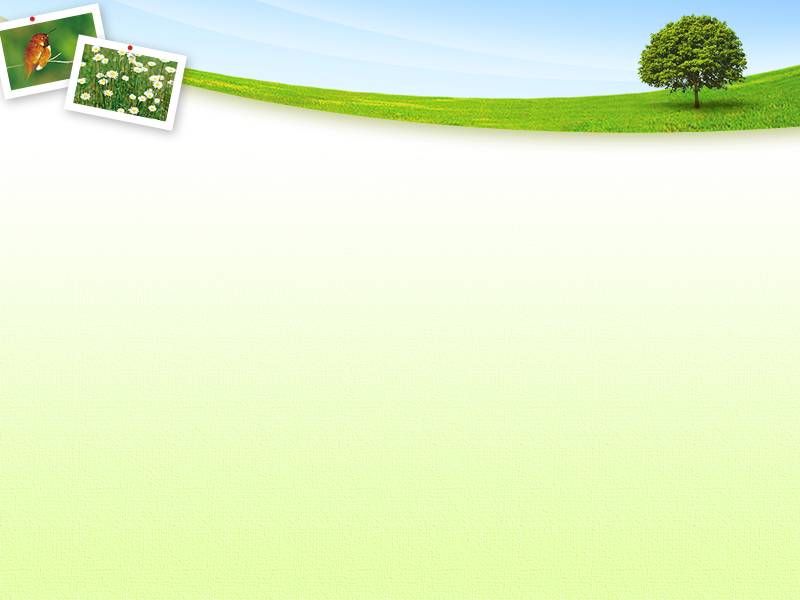 2013 – Год охраны окружающей среды
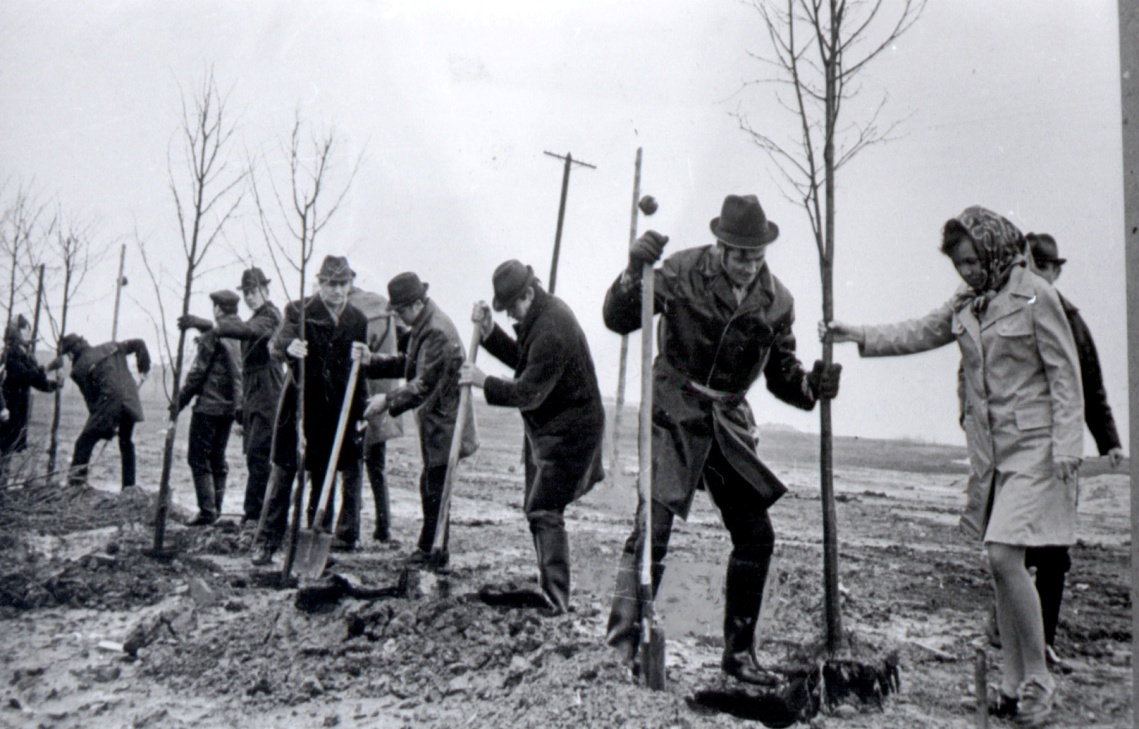 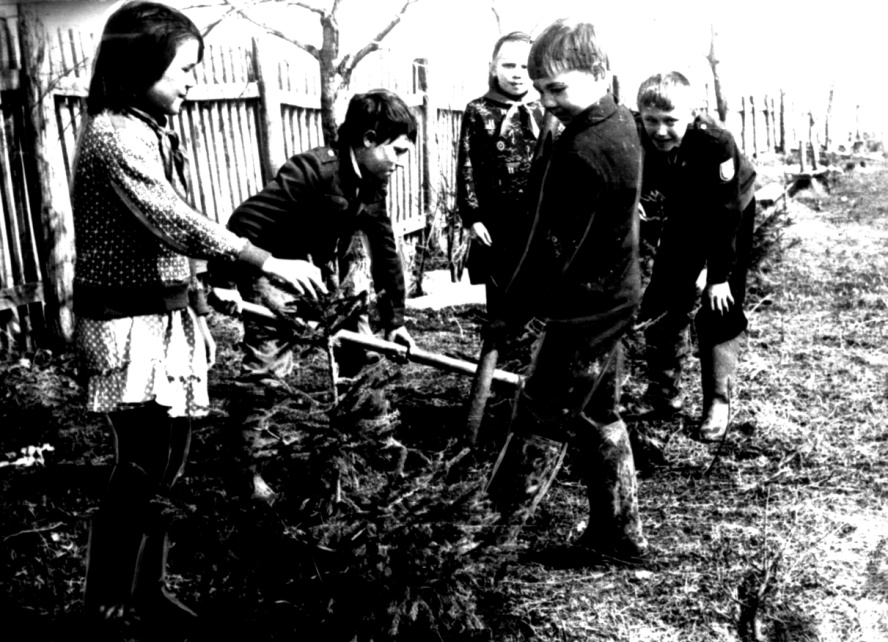 Посадка деревьев в парке
 им. 500-летия г. Чебоксар. 1974 г.
ГИА ЧР. Коллекция фотодокументов. № 17986
Пионеры 4-го класса  Хозанкинской средней школы Красночетайского района сажают деревья в ходе месячника противоэрозийной посадки леса. 1981 г.
 ГИА ЧР. Коллекция фотодокументов. № 15070
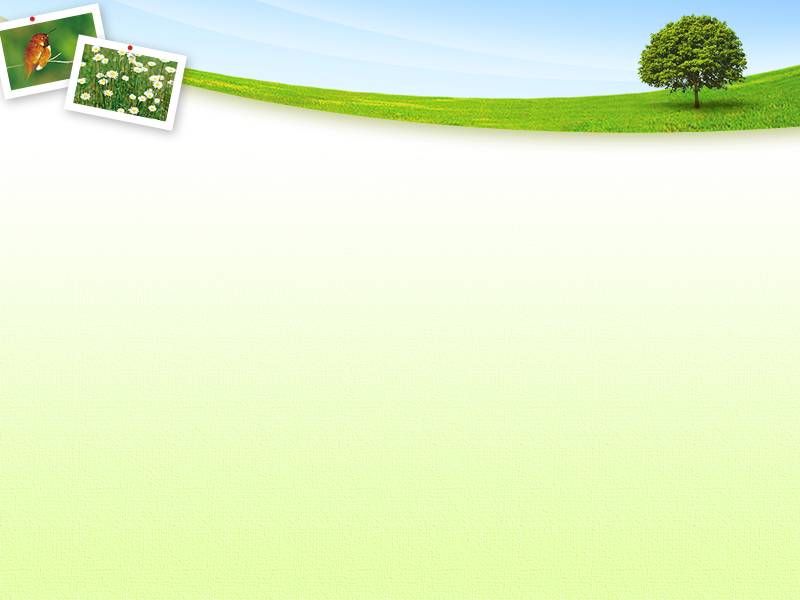 2013 – Год охраны окружающей среды
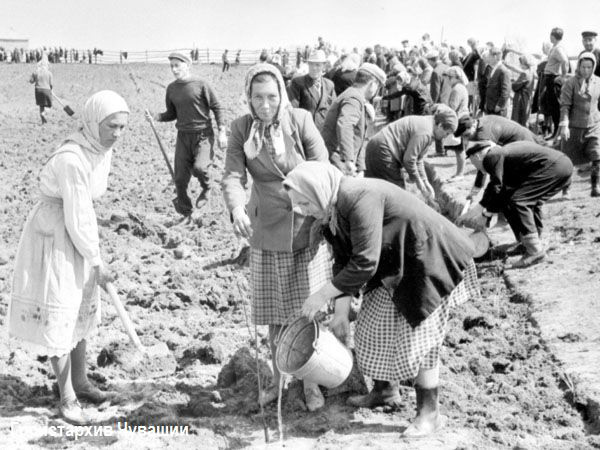 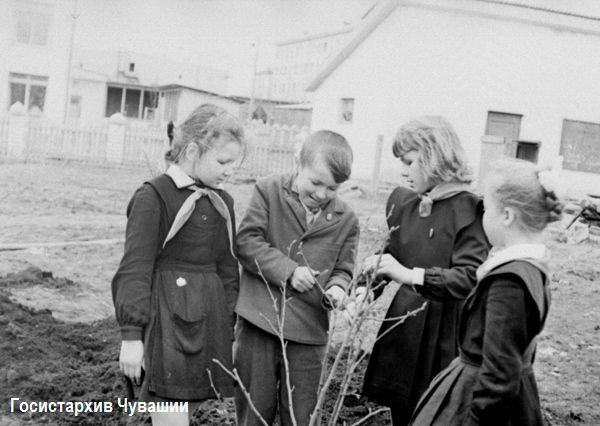 Посадка деревьев в парке Победы. 
п. Кугеси. 9 мая 1970 г. 
ГИА ЧР. Коллекция фотодокументов. № 3720
Уход за садом в школе-интернате. п. Кугеси. 1965 г.  
ГИА ЧР. Коллекция фотодокументов. № 1717
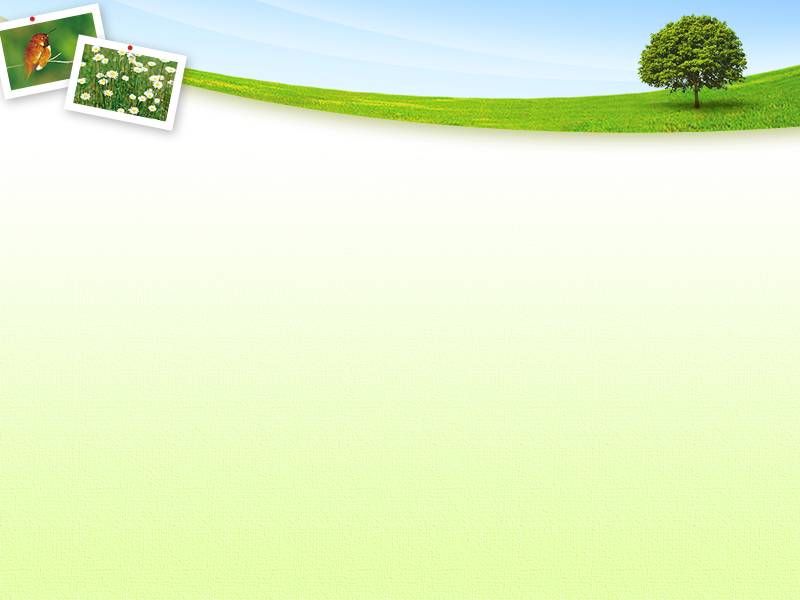 2013 – Год охраны окружающей среды
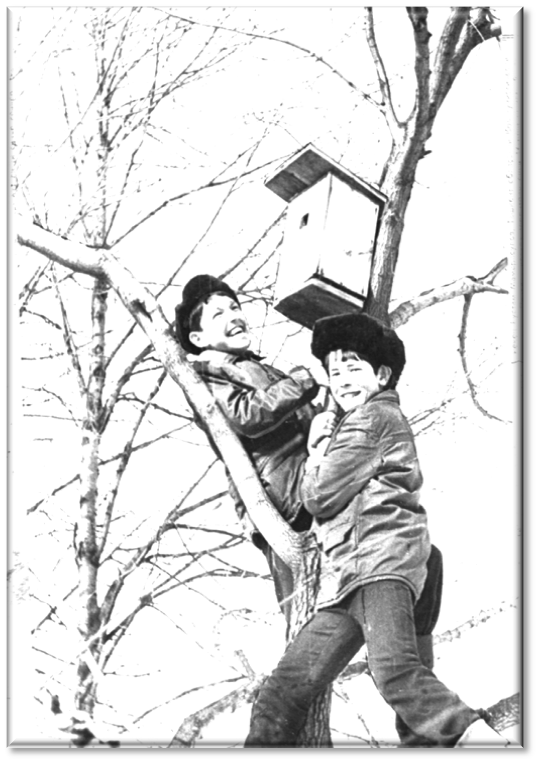 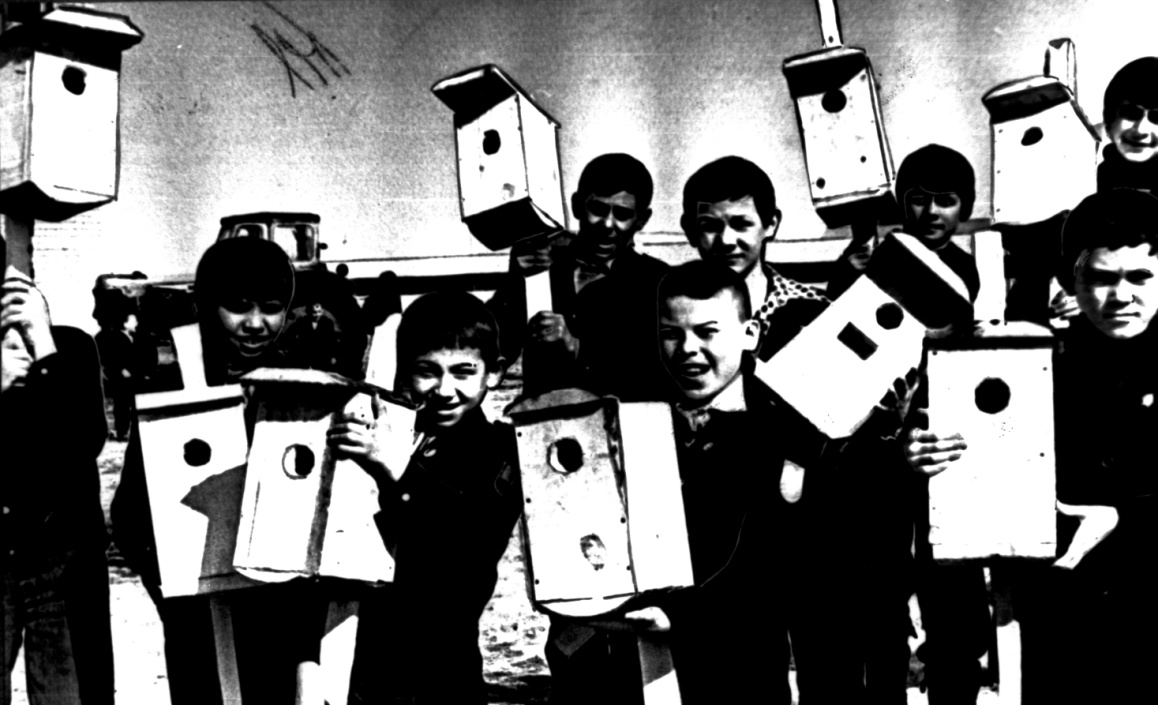 Природа Чувашии: к весне готовы! 1980 г.
ГИА ЧР. Коллекция фотодокументов. № 14232
Природа Чувашии: встреча пернатых. 1984 г.
ГИА ЧР. Коллекция фотодокументов. № 17986
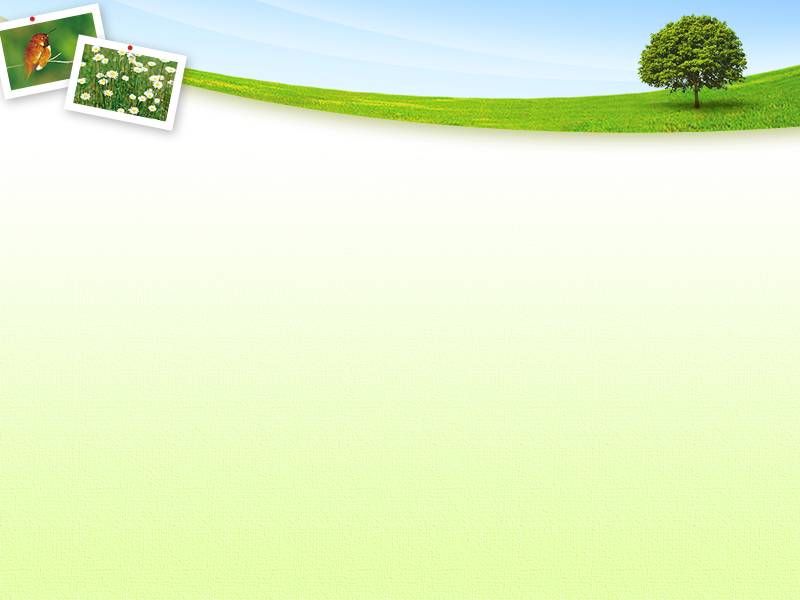 2013 – Год охраны окружающей среды
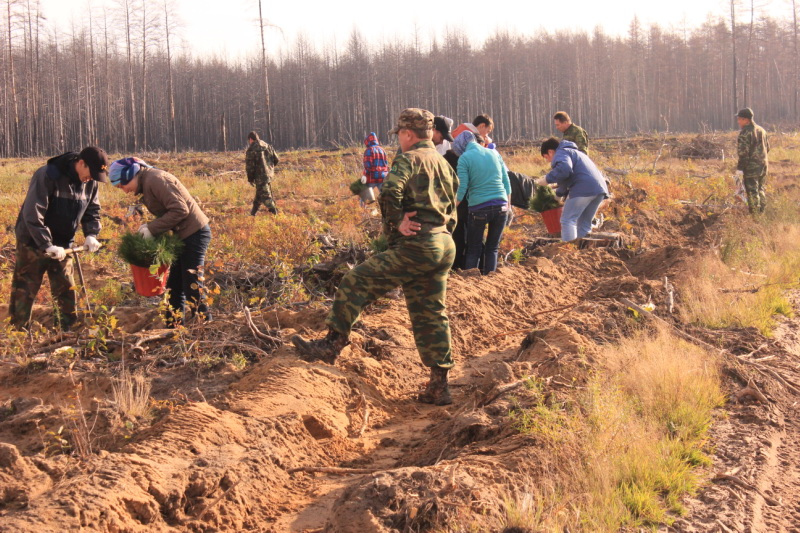 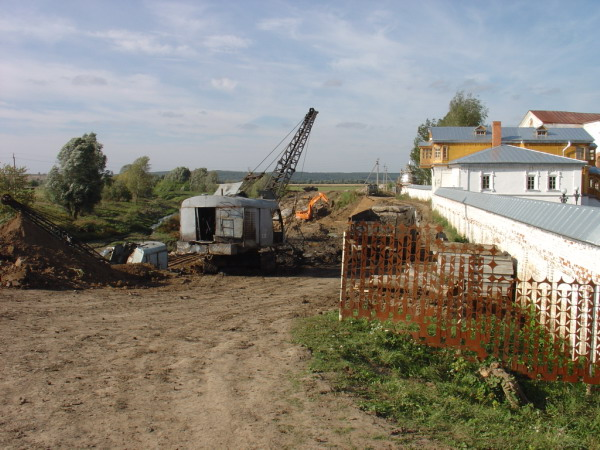 Осенняя посадка деревьев. 2013 г.
Из фотоколлекции Минприроды Чувашии
Строительство защитных сооружений от паводковых вод на р. Цивиль. 2005 г.
Из фотоколлекции Минприроды Чувашии
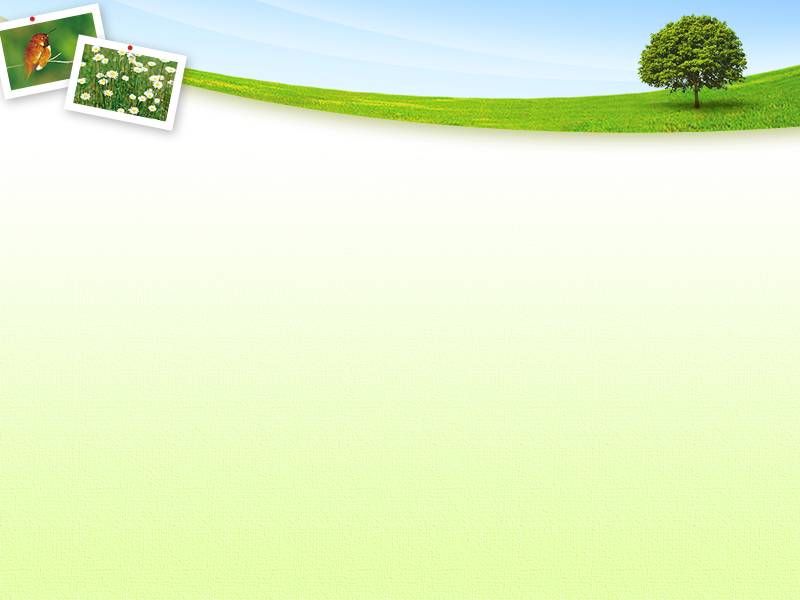 2013 – Год охраны окружающей среды
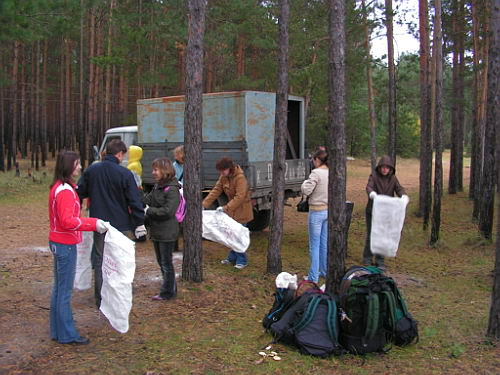 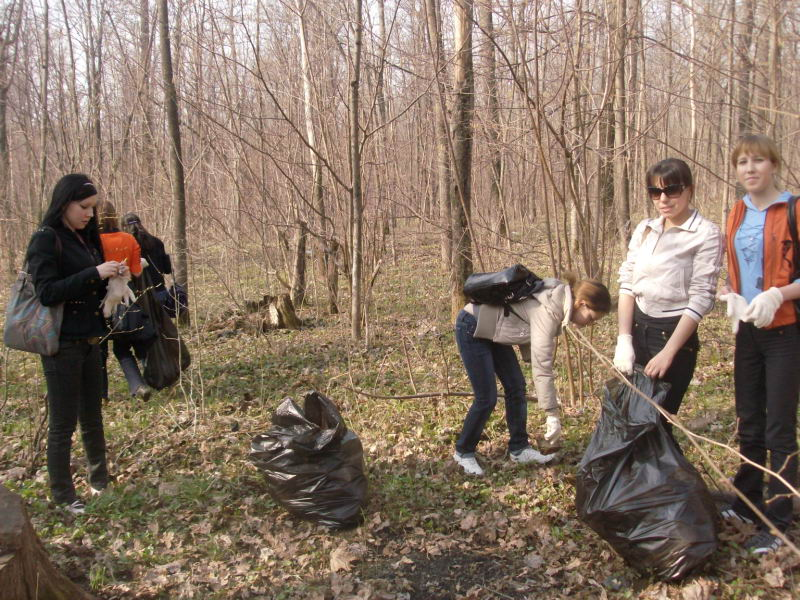 Республиканская акция «Чистый берег». 2006 г.
Из фотоколлекции Минприроды Чувашии
Субботник в Берендеевском лесу. 2009 г.
Из фотоколлекции Минприроды Чувашии
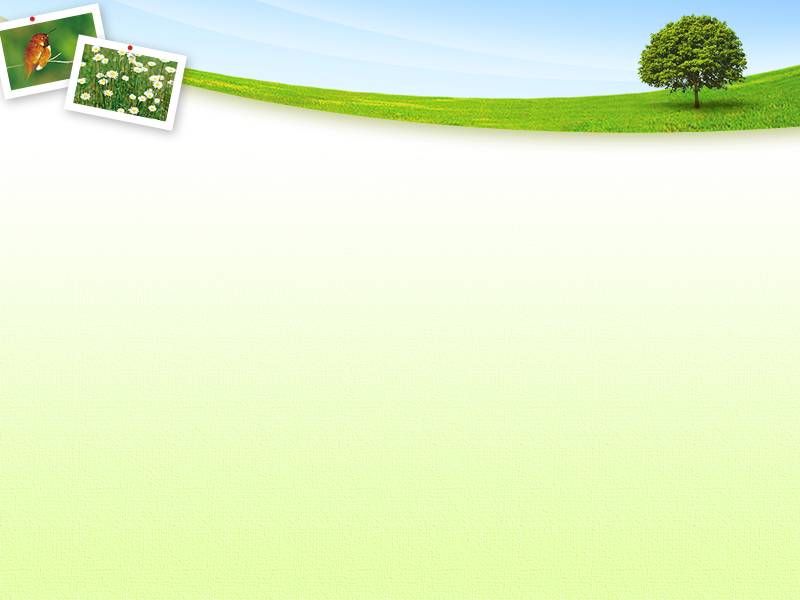 2013 – Год охраны окружающей среды
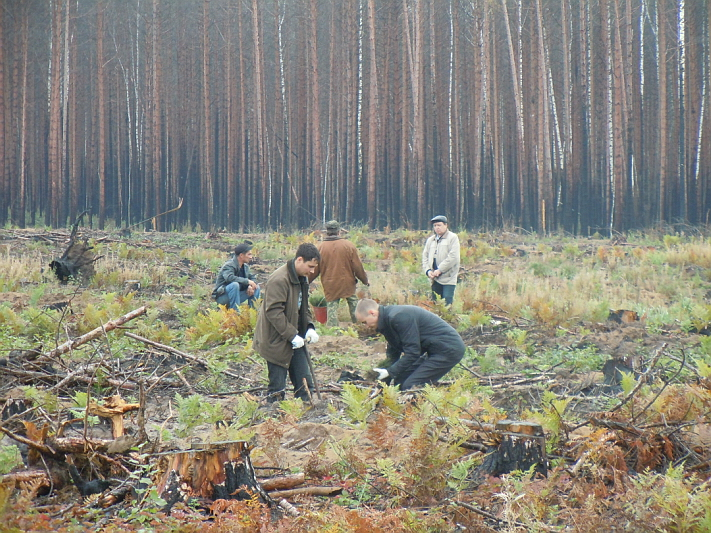 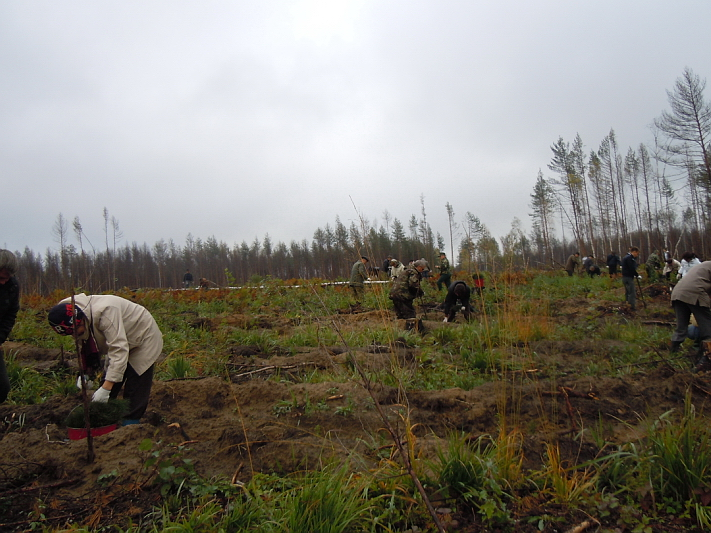 Восстановление горельника в Заволжье. 2011 г.
Из фотоколлекции Минприроды Чувашии
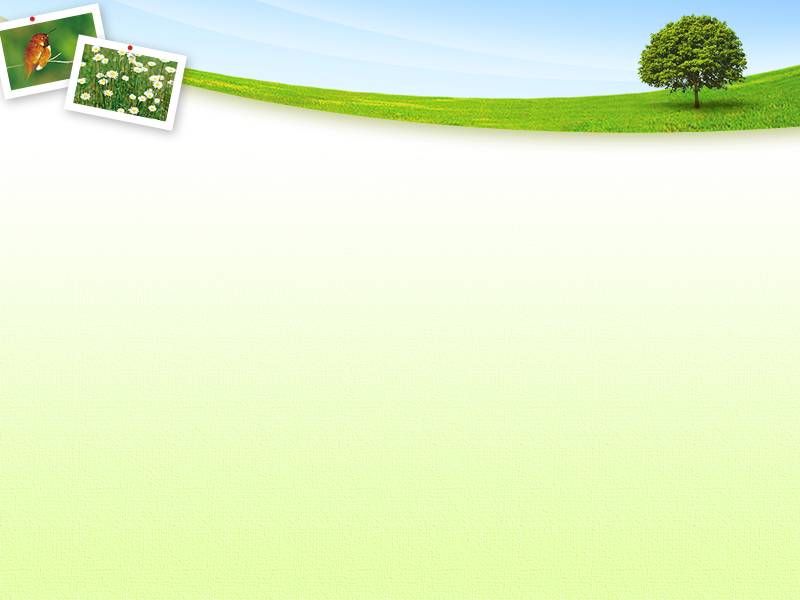 2013 – Год охраны окружающей среды
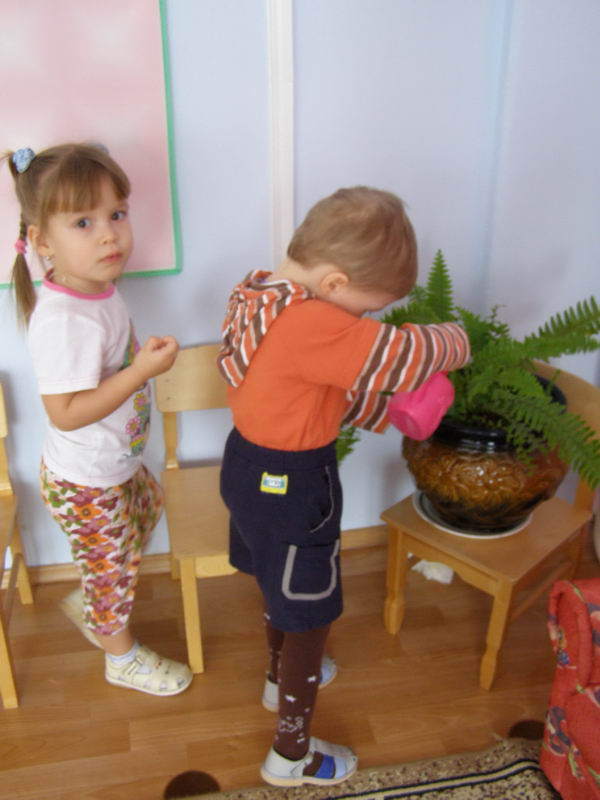 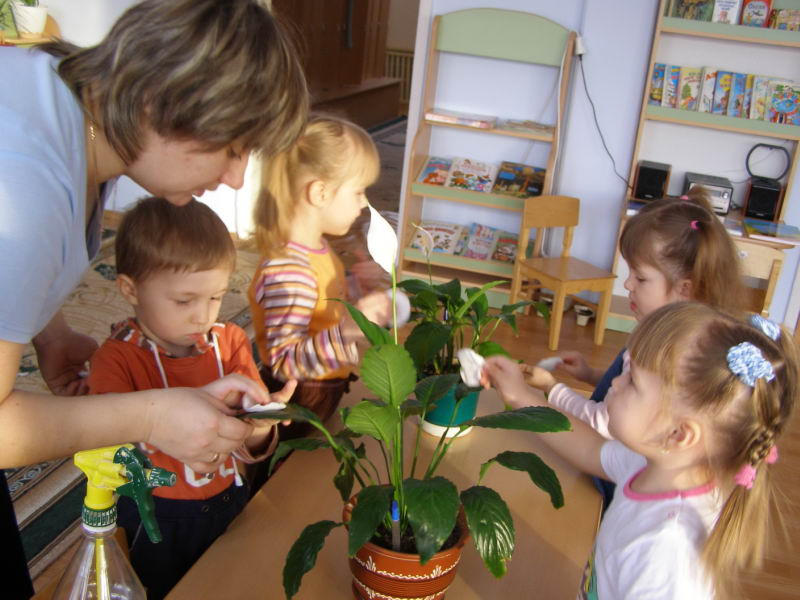 Проект «Экология в стране детства». 2010 г.
Из фотоколлекции Минприроды Чувашии
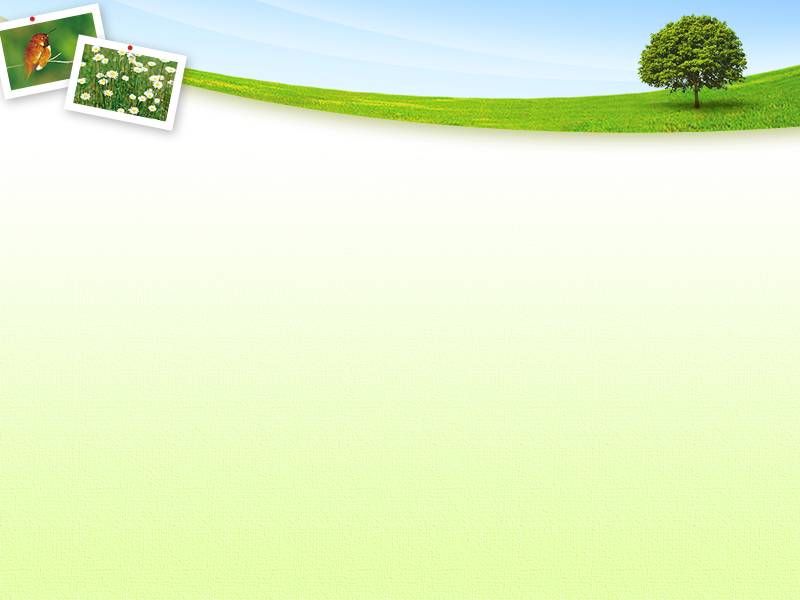 2013 – Год охраны окружающей среды
Авторы:
Выявление фотодокументов: Брызгалова Т.А.,  ведущий архивист отдела использования документов  

Обработка фотоматериалов, составление предисловия и оформление фотоальбома: Выйкин Н.А., главный архивист отдела использования документов

Сканирование документов: Воропаева Н.О., начальник отдела научно-справочного аппарата и информационно-поисковых систем
© БУ «Государственный исторический архив Чувашской Республики» Минкультуры Чувашии, 2013